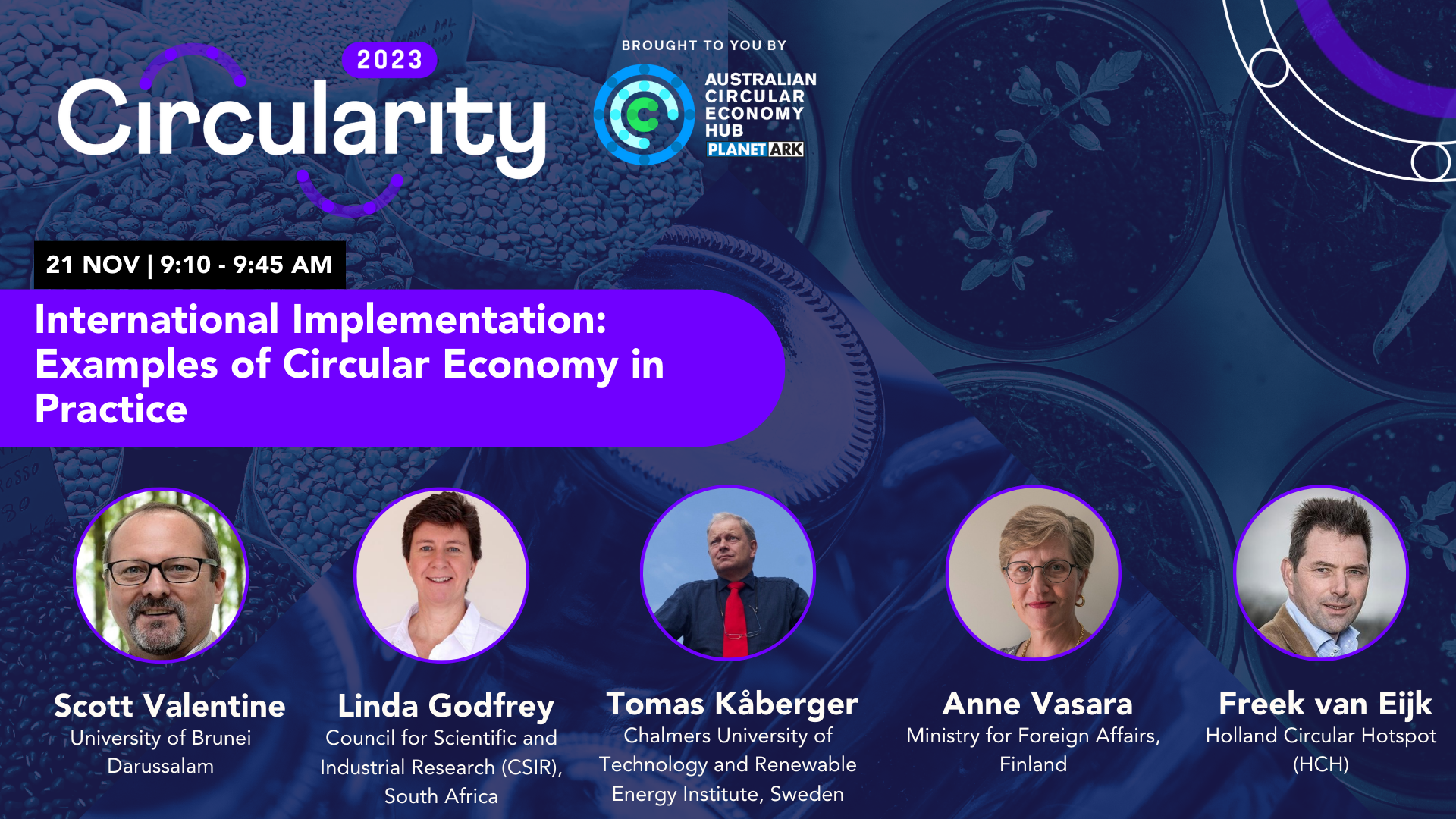 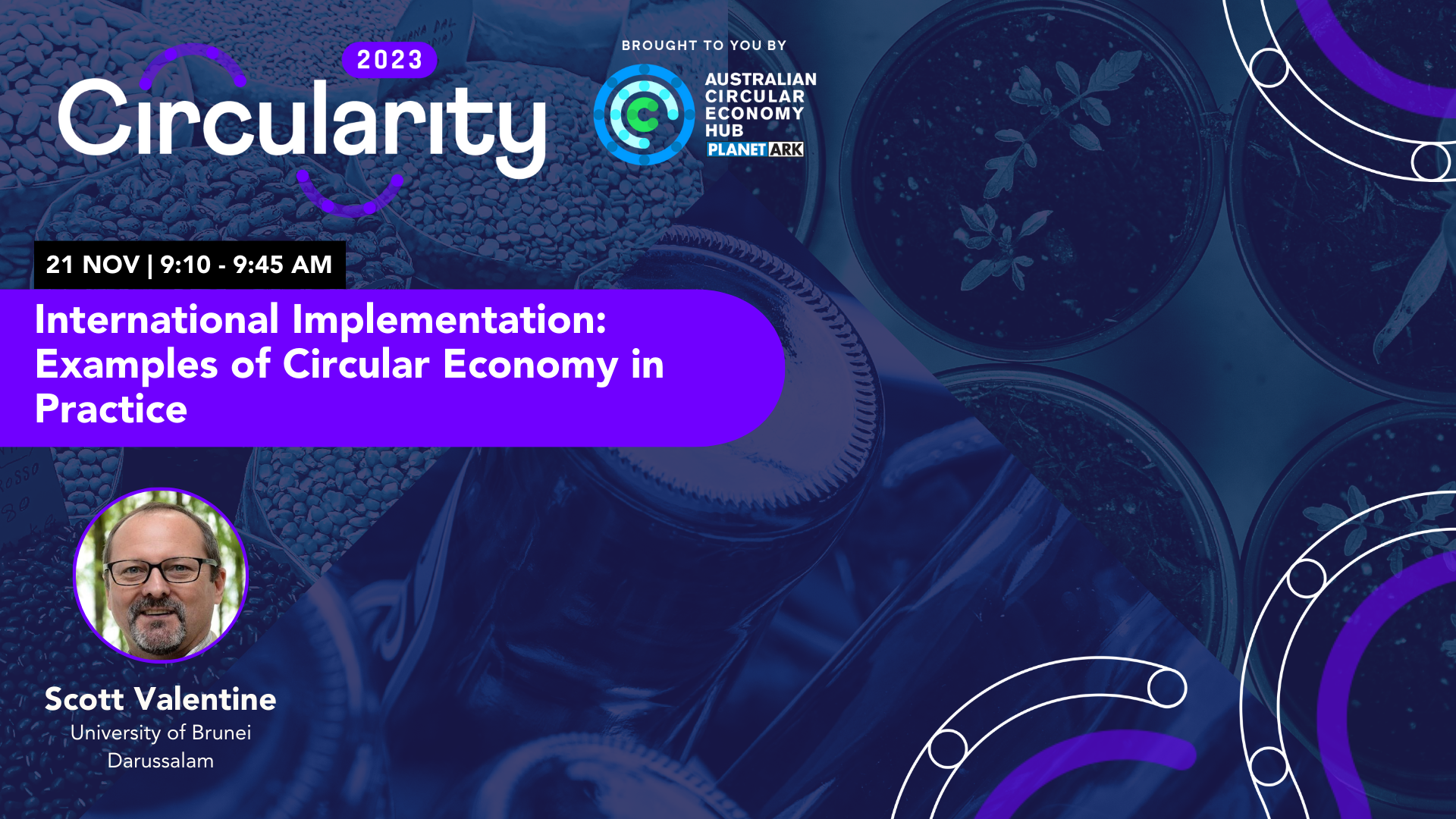 International InsightsExploring the Regenerative Side of The Circular Economy
Professor Scott Valentine
Professor of Regenerative Planning and Circular Economy, University of Brunei Darussalam
Chairperson, Asia Circular
Chair of Advisory Board, Australia Circular Economy Hub
Member of Standards Australia’s CE ISO Working Group
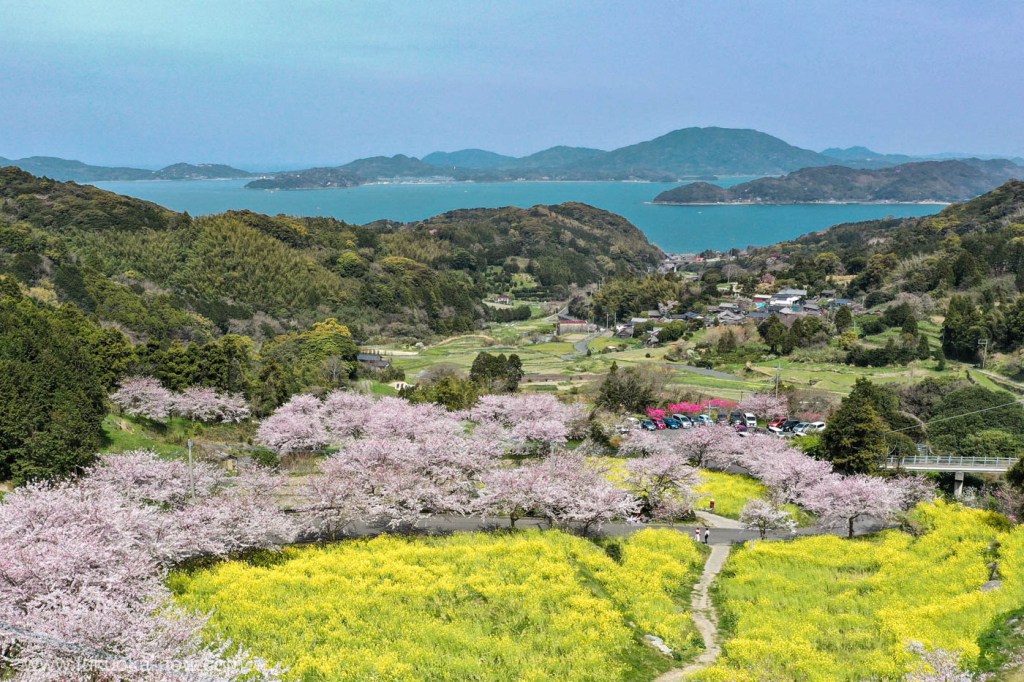 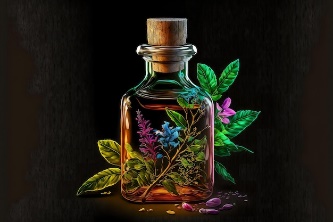 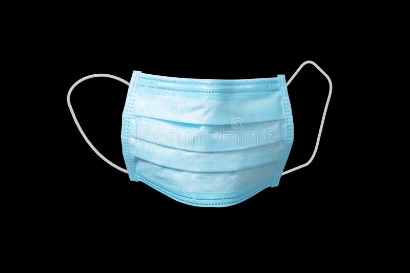 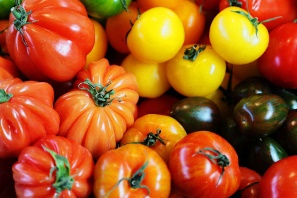 Essential oil company
Mask company
Tomato farm
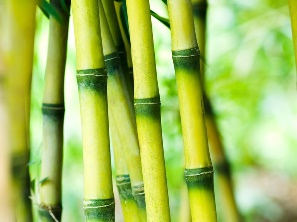 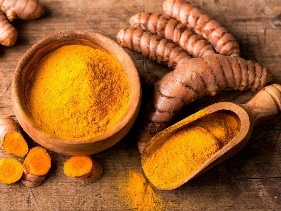 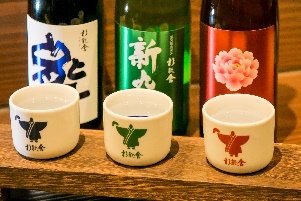 Sake brewery,
bakery & cafe
Bamboo
plantation
Turmeric
farm
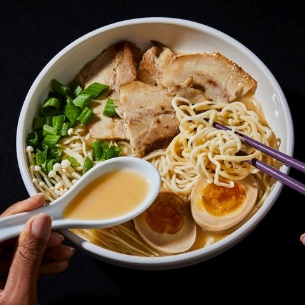 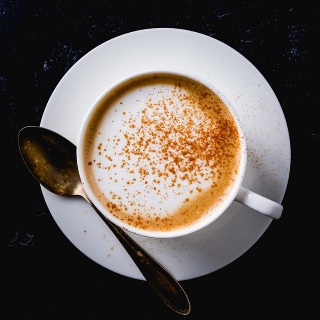 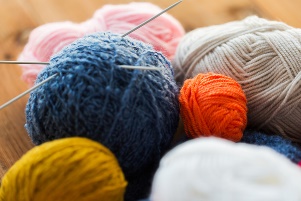 Ramen 
shop
Organic farm
cafe
Knitted goods
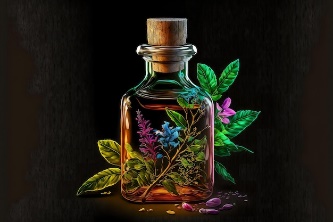 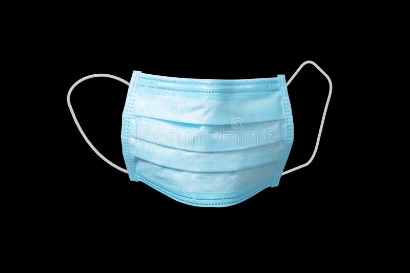 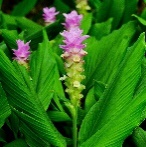 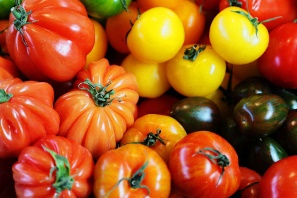 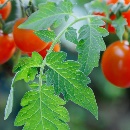 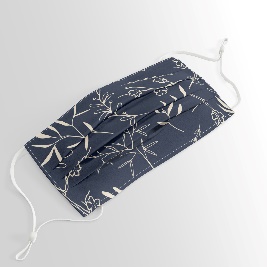 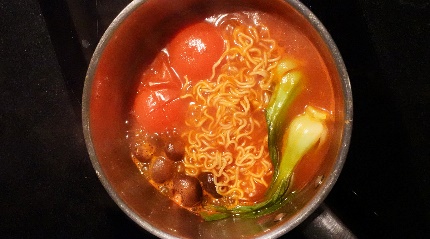 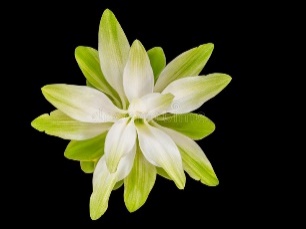 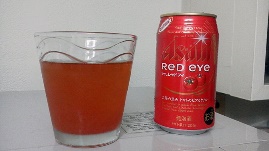 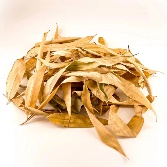 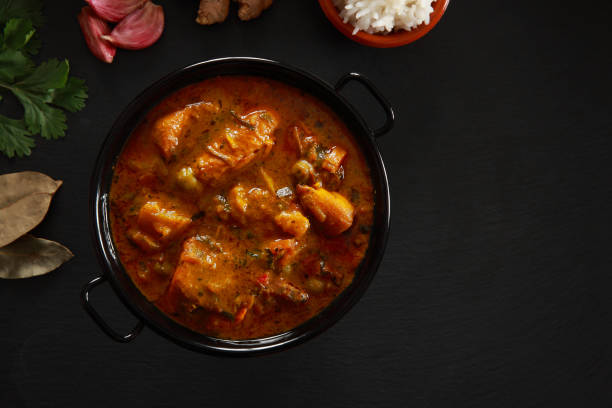 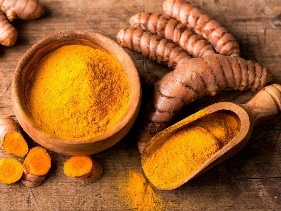 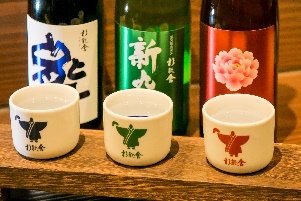 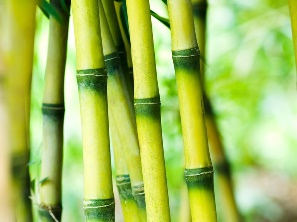 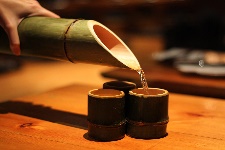 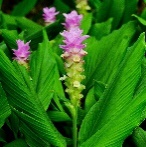 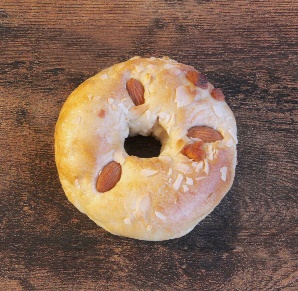 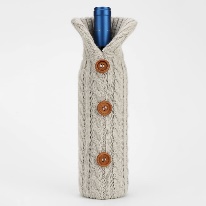 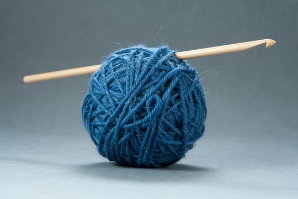 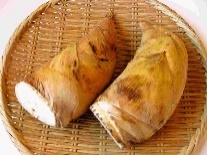 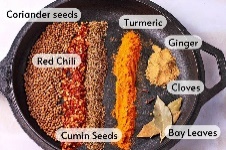 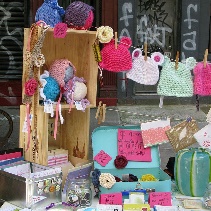 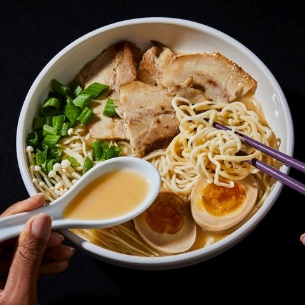 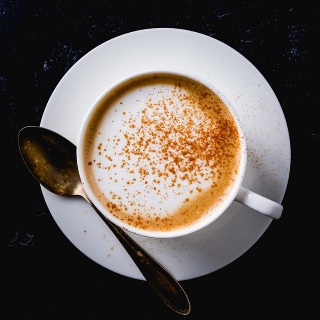 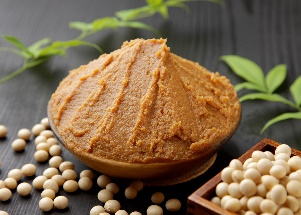 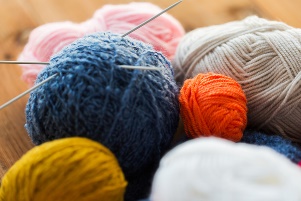 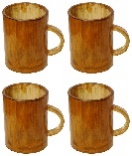 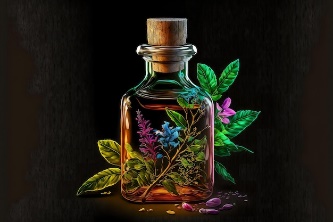 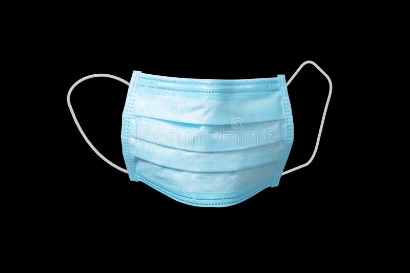 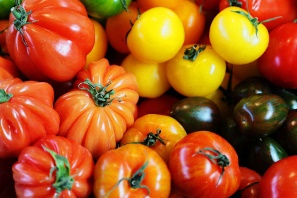 Essential oil company
Mask company
Tomato farm
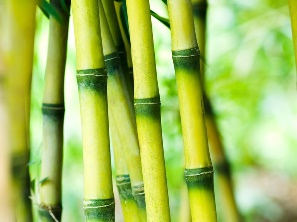 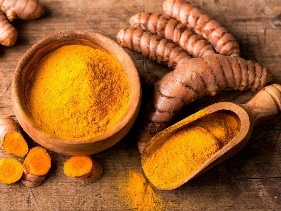 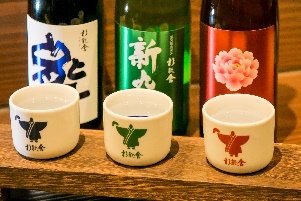 Sake brewery,
bakery & cafe
Bamboo
plantation
Turmeric
farm
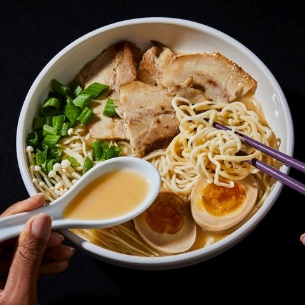 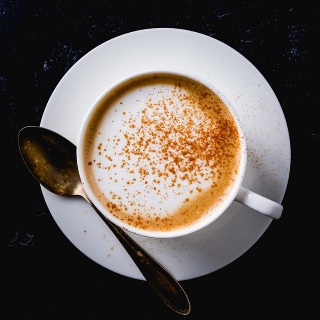 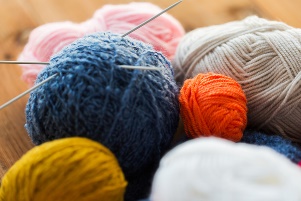 Ramen 
shop
Organic farm
cafe
Knitted goods
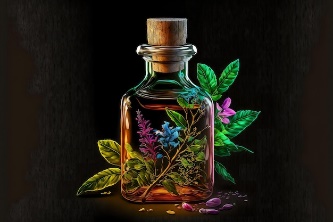 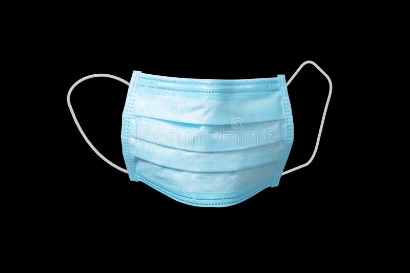 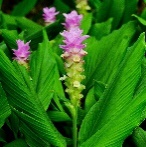 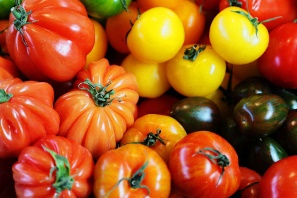 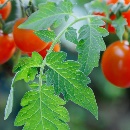 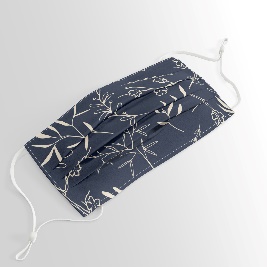 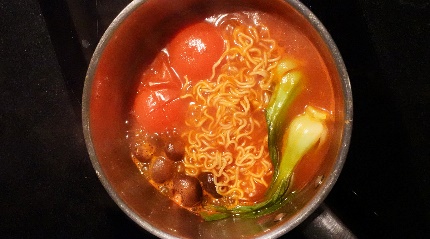 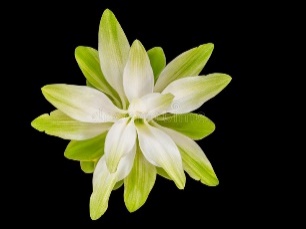 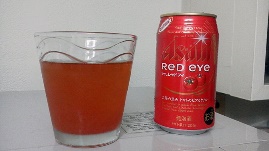 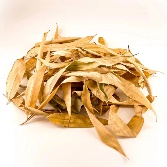 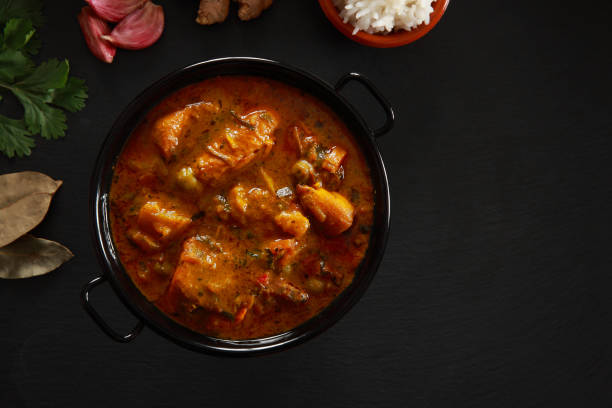 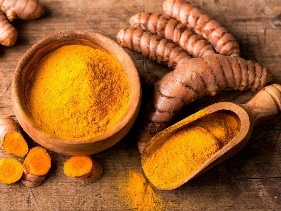 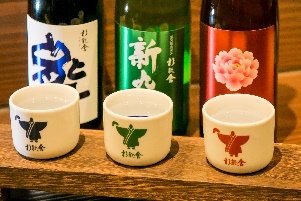 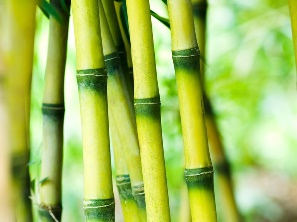 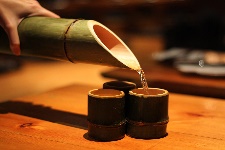 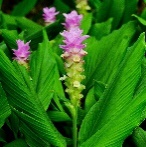 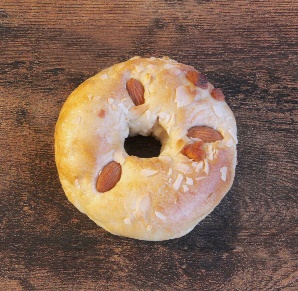 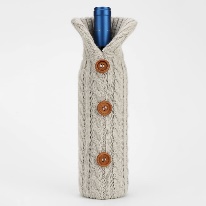 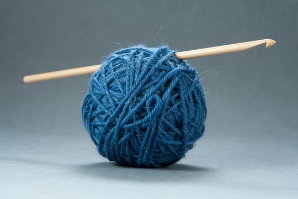 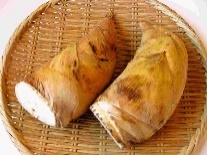 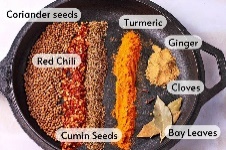 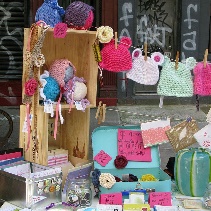 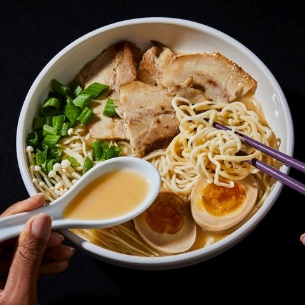 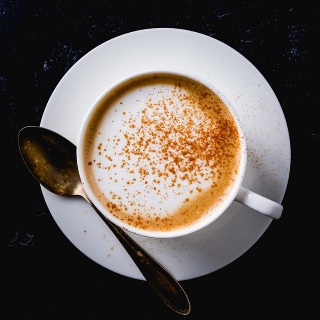 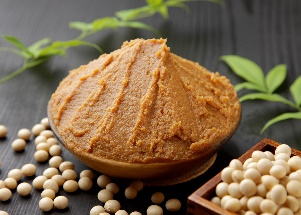 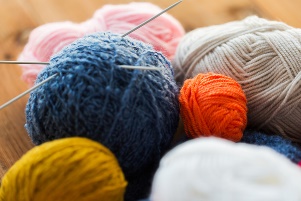 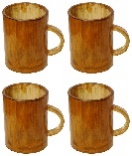 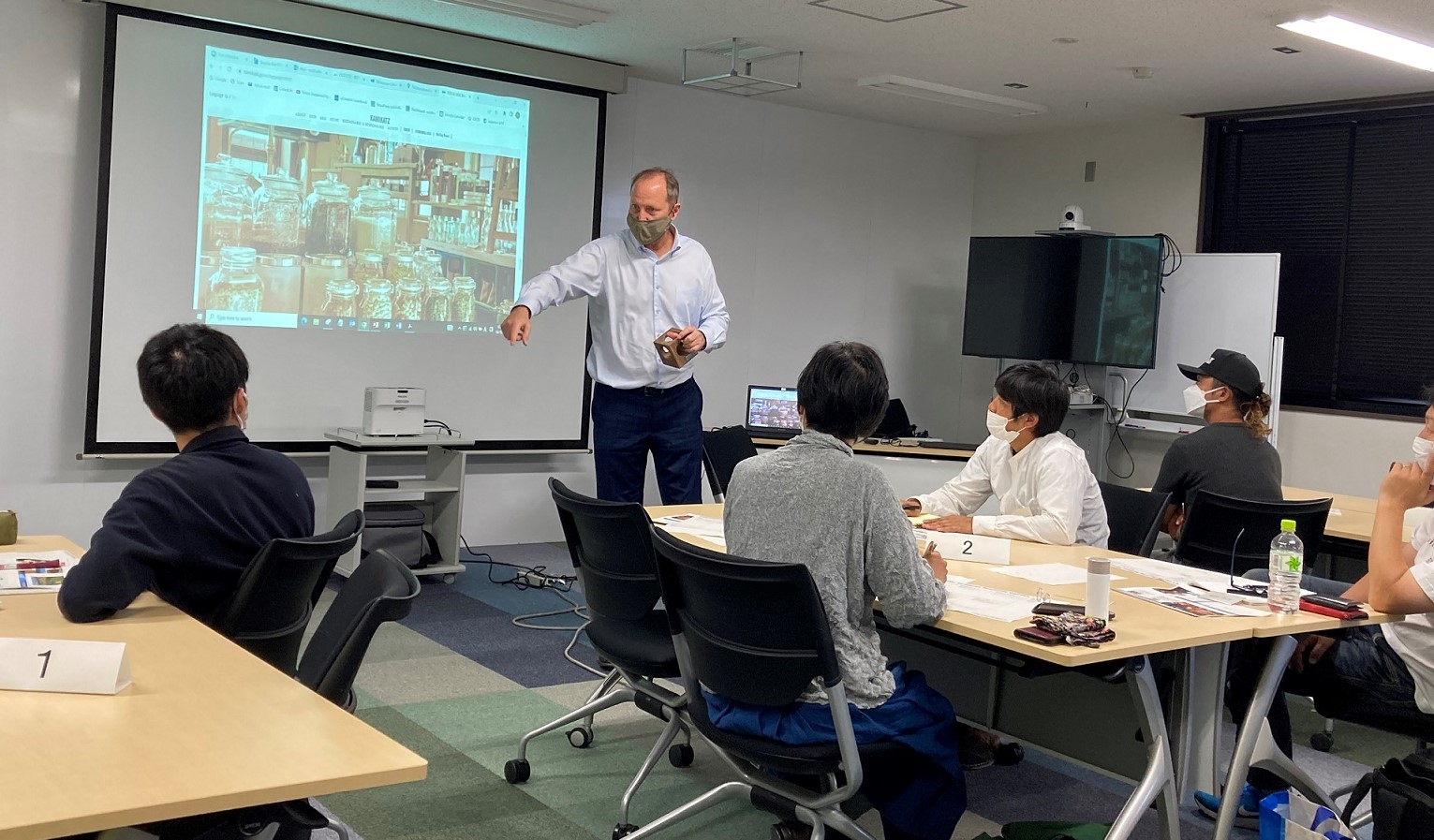 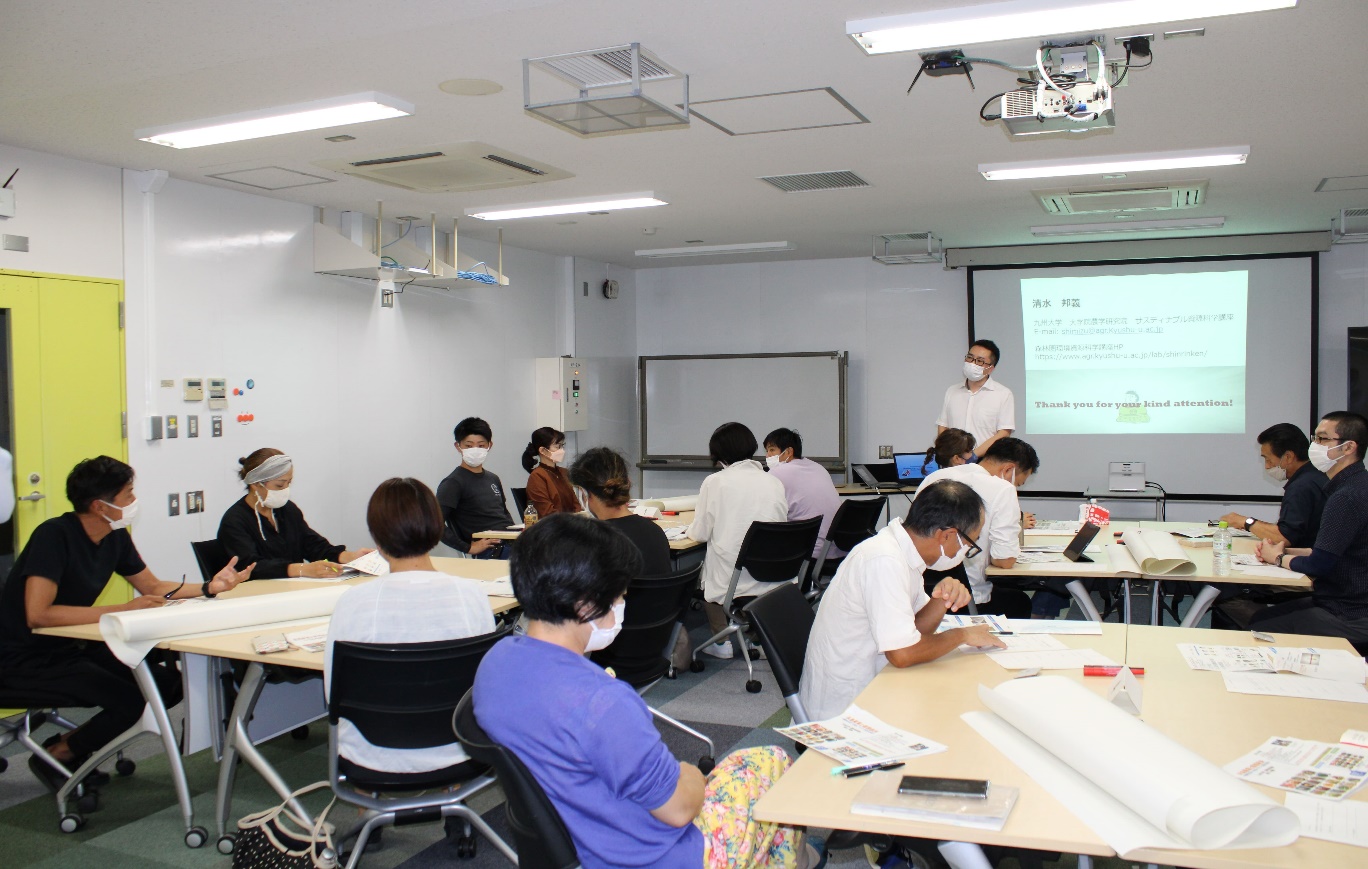 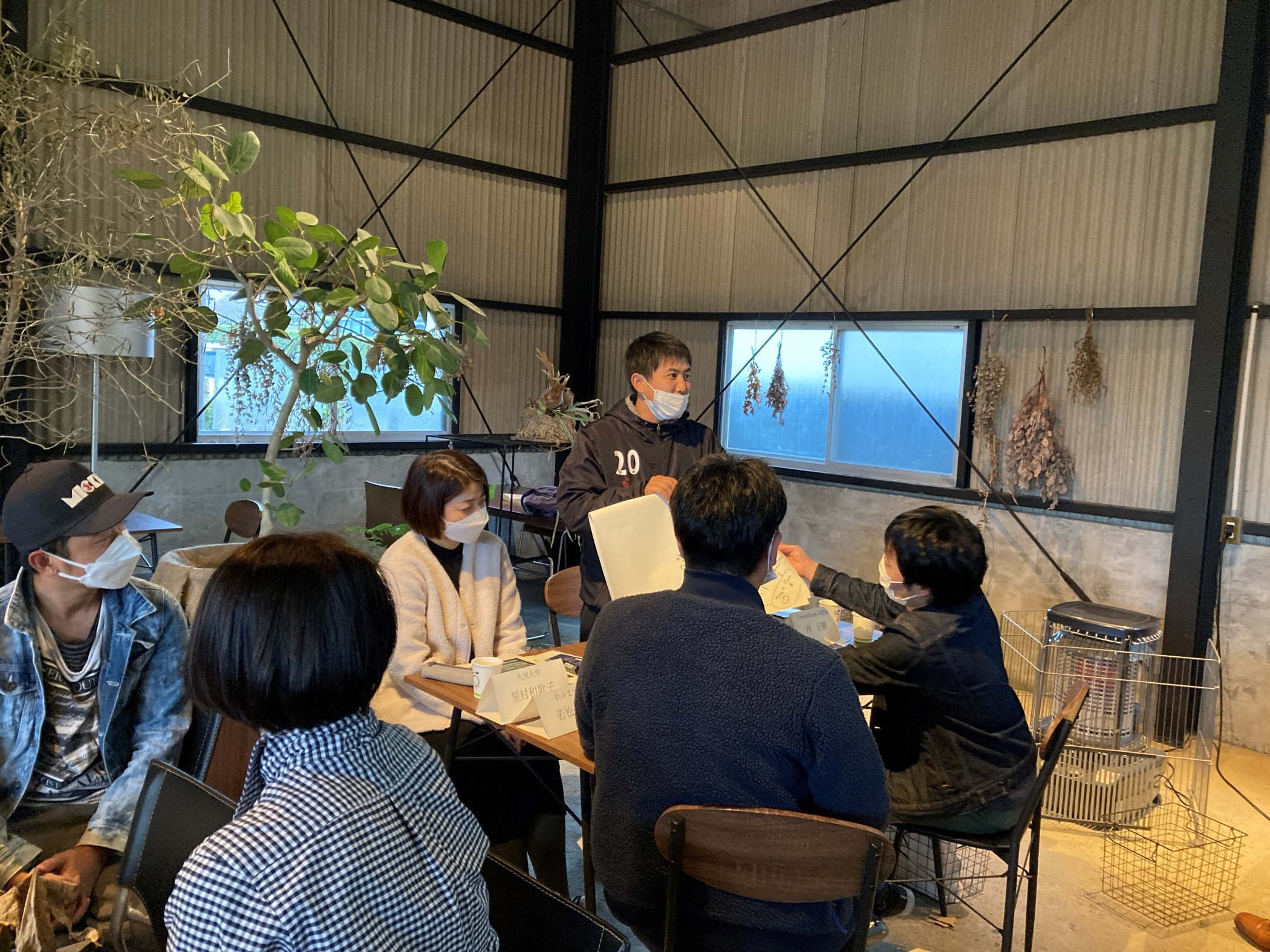 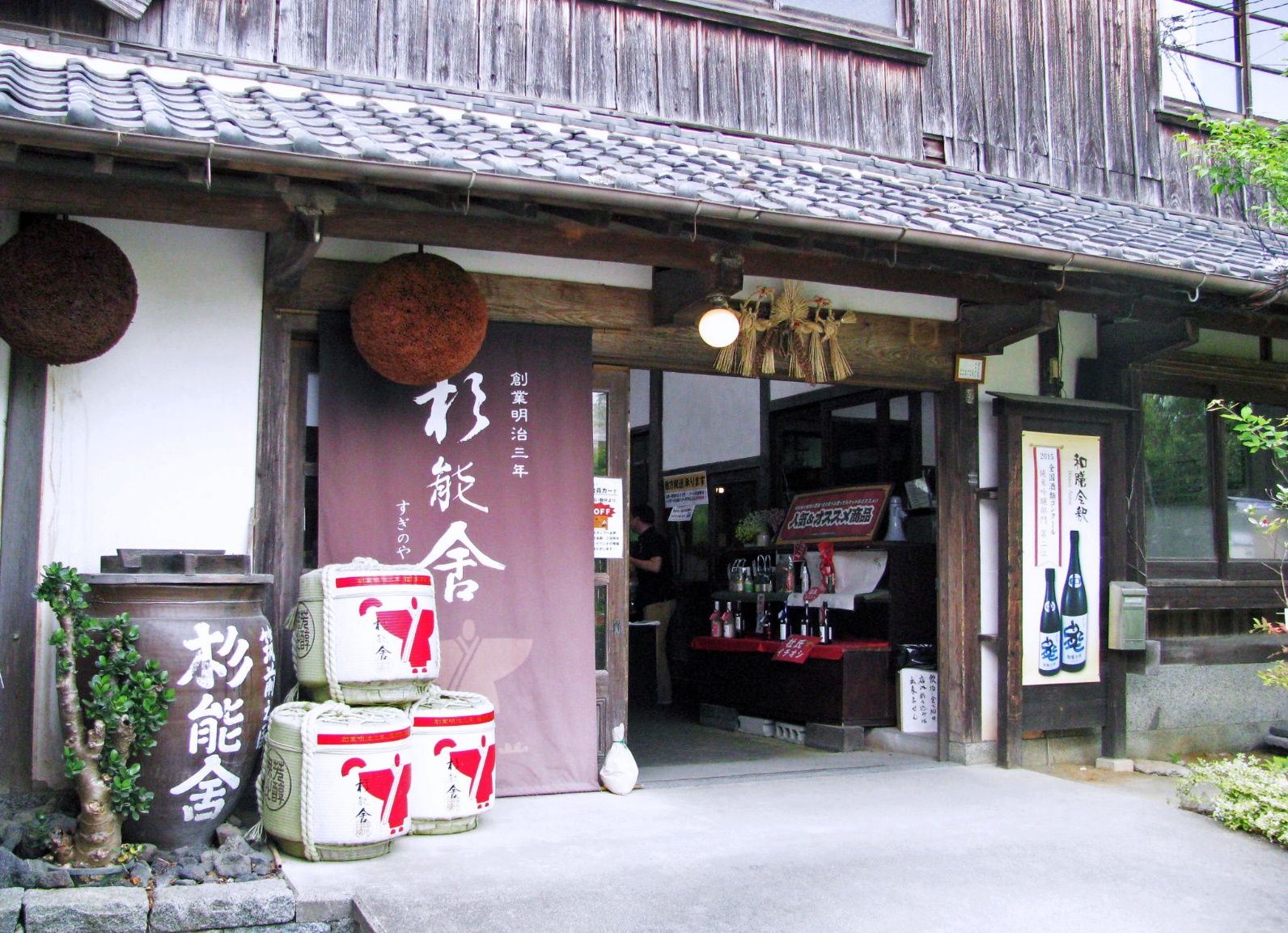 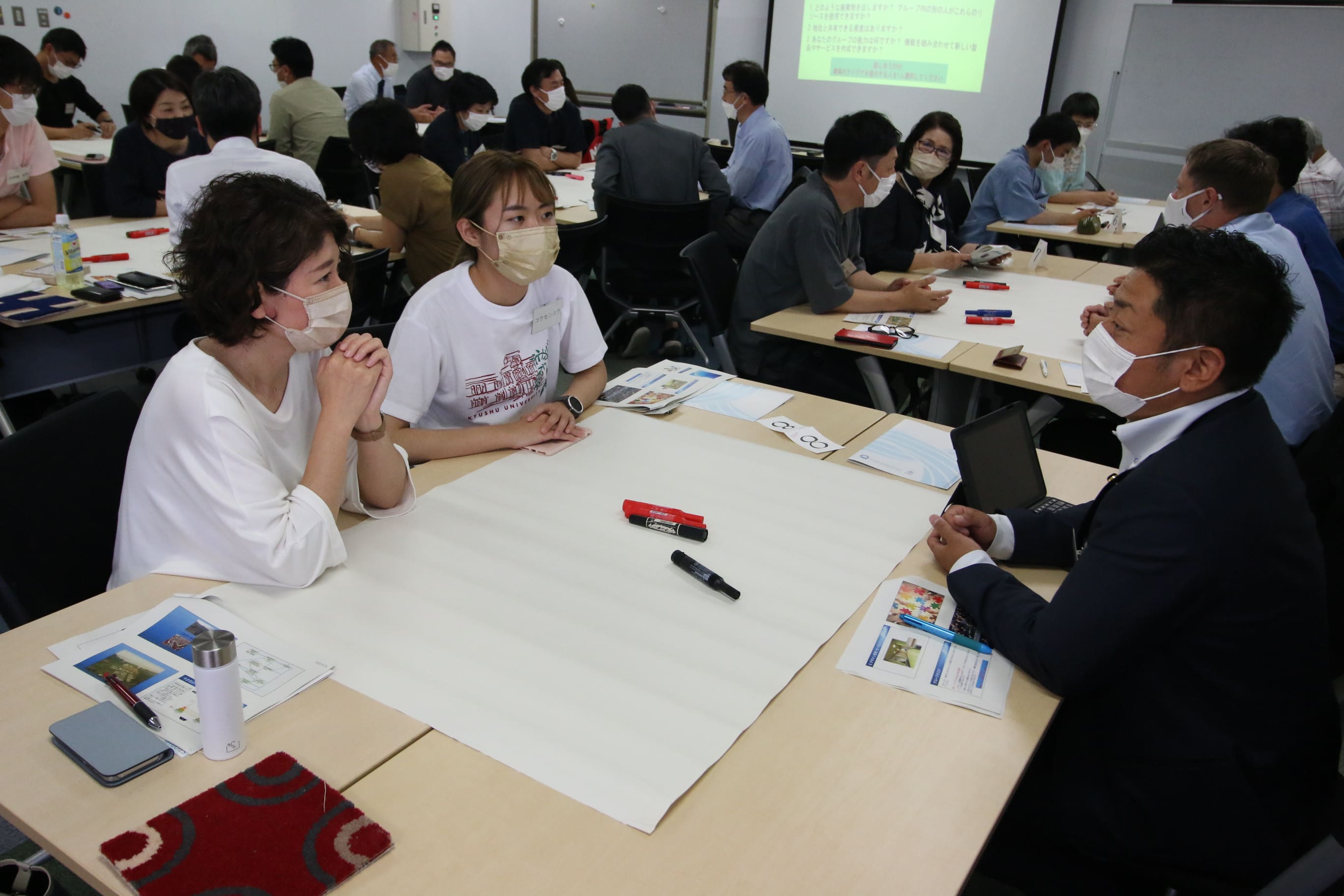 Hume City Council: Circular Essentials
Expressions of interest open now (limit to 40 participants)
Contact:
Luis Fernandez
Hume City Council CE Lead
luisl@hume.vic.gov.au
Let Us Know What You Think
Flow of Program
24 Jan 2024 		Payment deadline
26 Jan 2024 		Welcome letters
29 Jan – 4 Feb 2024 		Online module 1
5-11 Feb 2024 		Online module 2
12-18 Feb 2024 		Online module 3
19-25 Feb 2024 		Online module 4
26 Feb 2024 		Workshop 1 – Broadmeadows
29 Feb 2024 		Workshop 2 – Broadmeadows
1-7 March			Site visits
8 March 2024 		CE Roadmap Presentations
15 March 2024		Circular Essential Awards
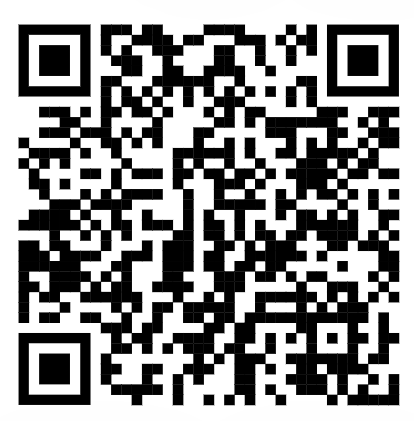 Cost per company
$1000 for Hume Businesses
$1500 for non-Hume Businesses

$500 for additional participant from enrolled company
https://forms.gle/t4N9yyvqJeSJT8As7
scott.valentine@asiacircular.com
10
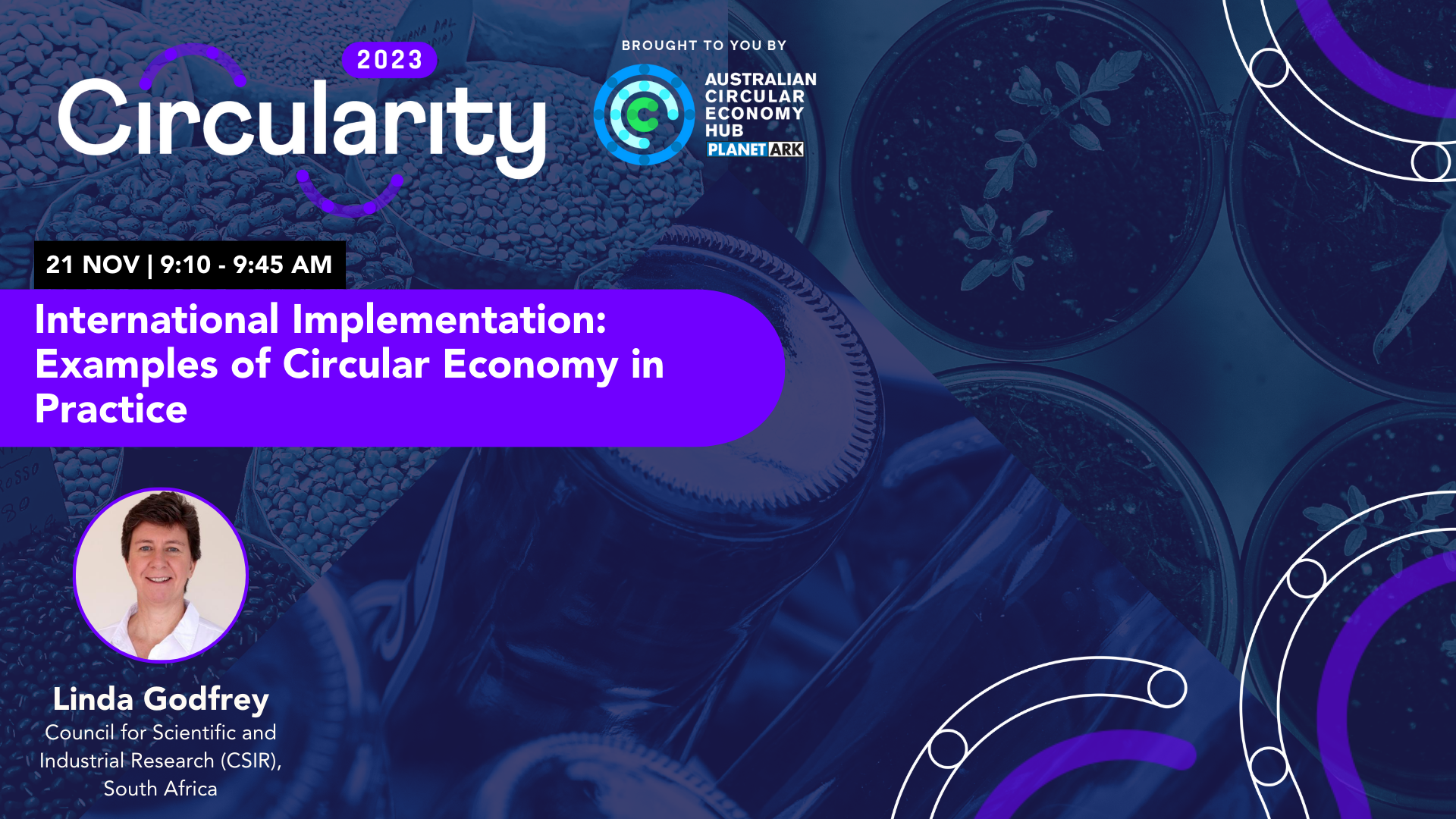 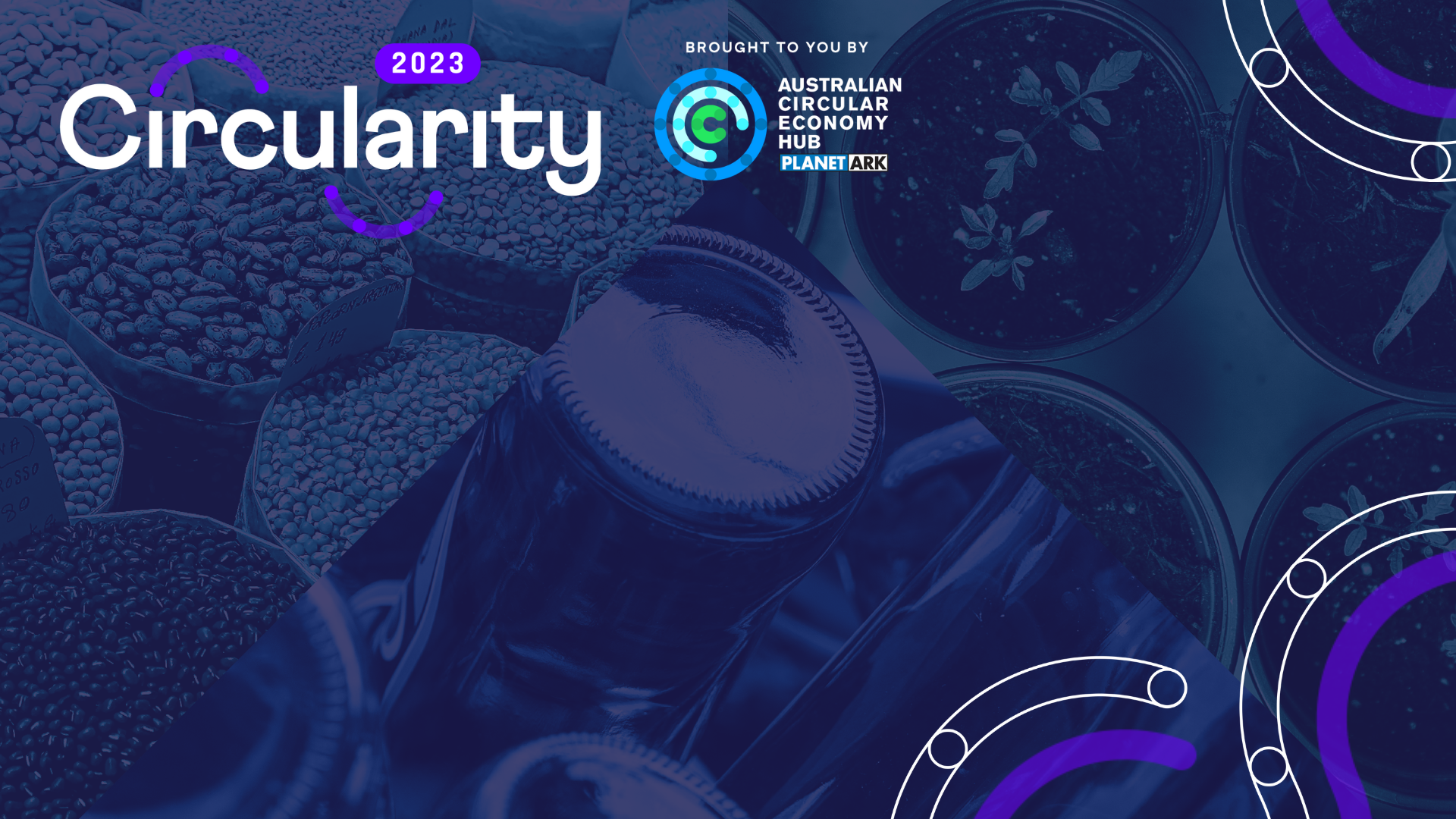 21 Nov | 9:10 – 9:45 AM
Why National Systems of Innovation
are critical to our transition to a
Circular Economy
Heading 1
Prof Linda Godfrey

Manager: Circular Innovation South Africa, DSI/CSIR
Principal Scientist: Waste & Circular Economy, CSIR
Extraordinary Professor: Waste & Circular Economy, NWU
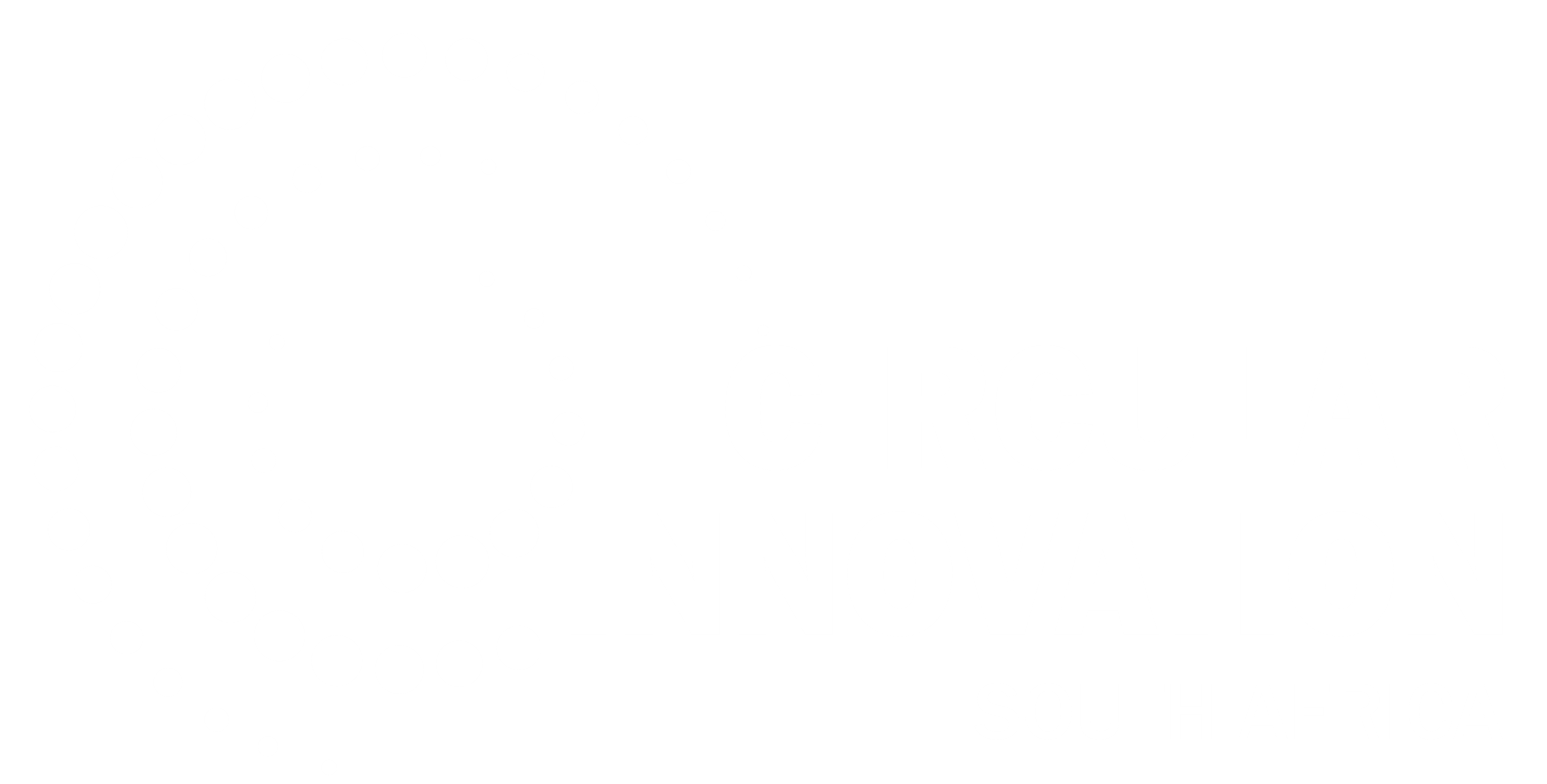 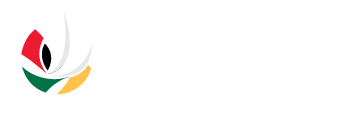 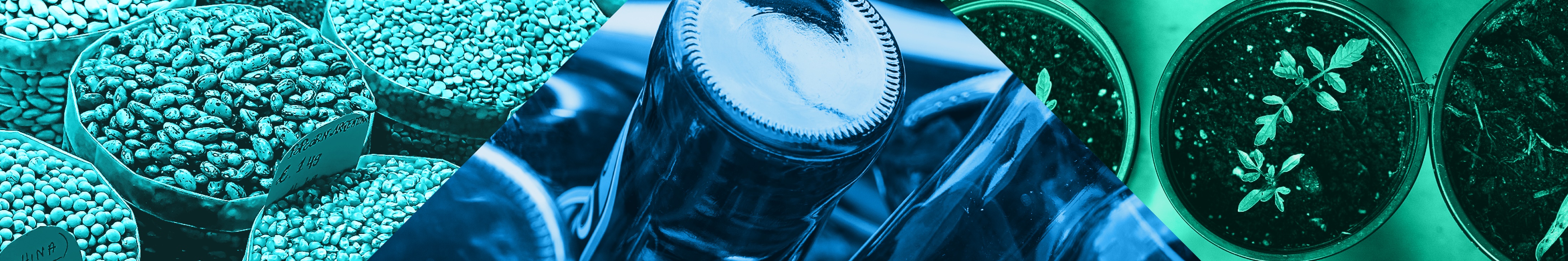 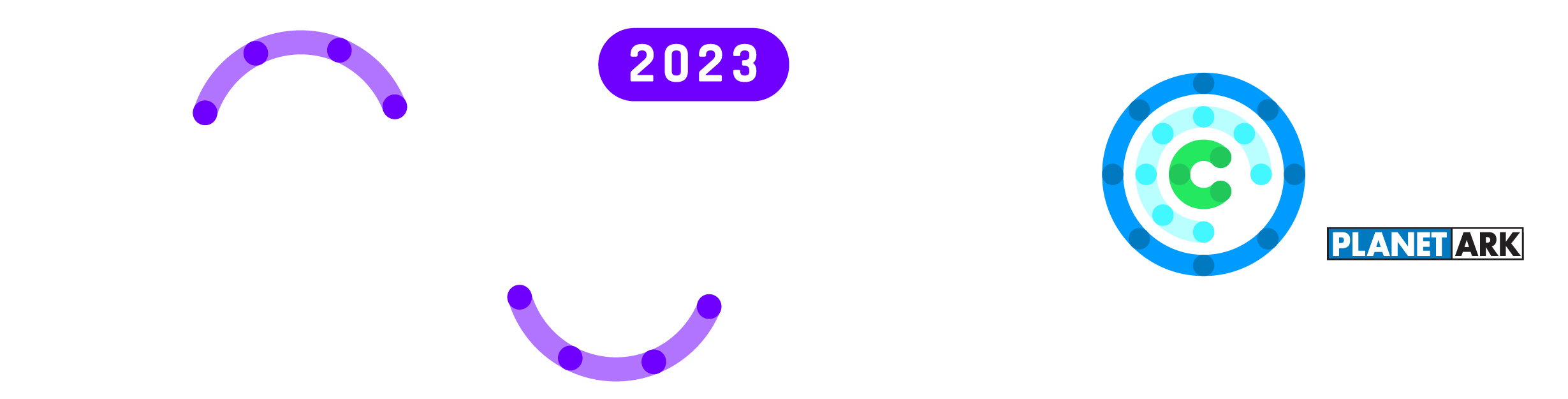 Introduction
An initiative of the South African Department of Science & Innovation (i.e., a national / federal government initiative)
Aimed at guiding the strategic direction and investment in circular economy science, technology and innovation (STI) within and across universities and science councils 
To support South Africa’s transition to a more circular economy through STI
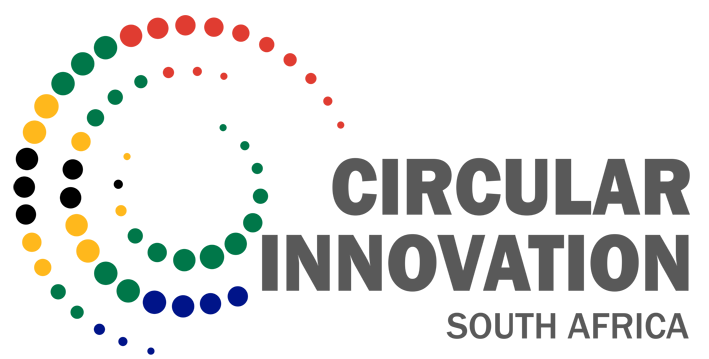 www.circulareconomy.co.za
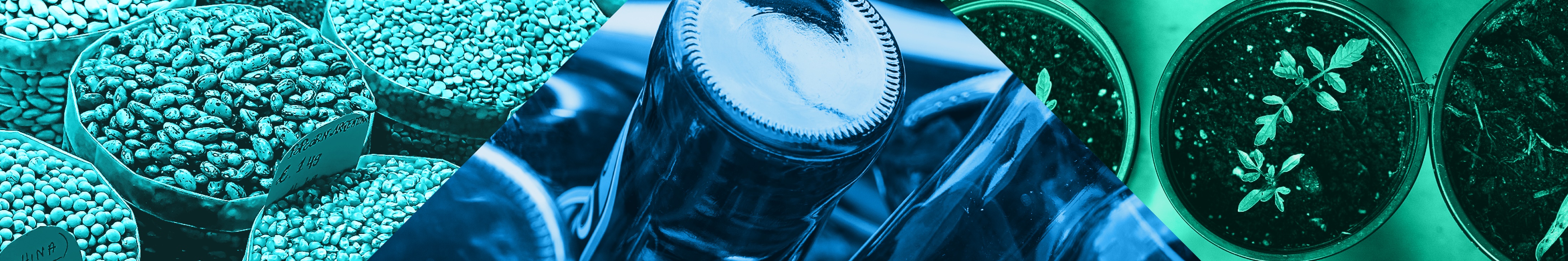 13
© CSIR  2023                        www.csir.co.za
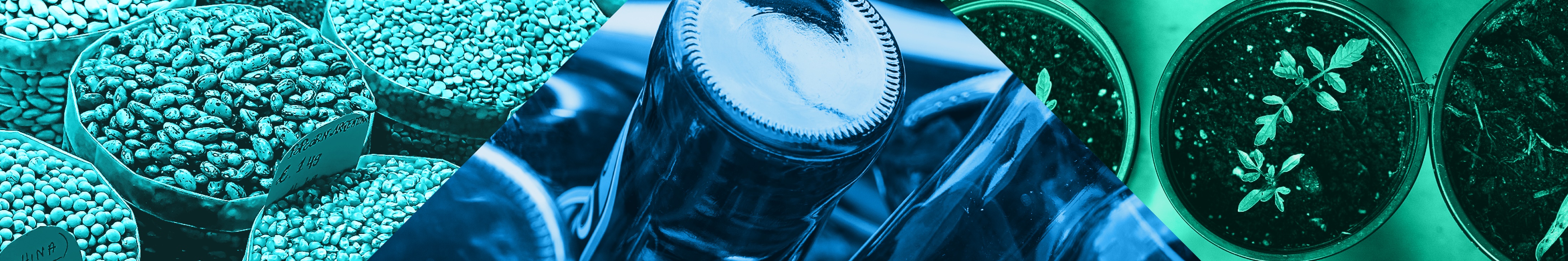 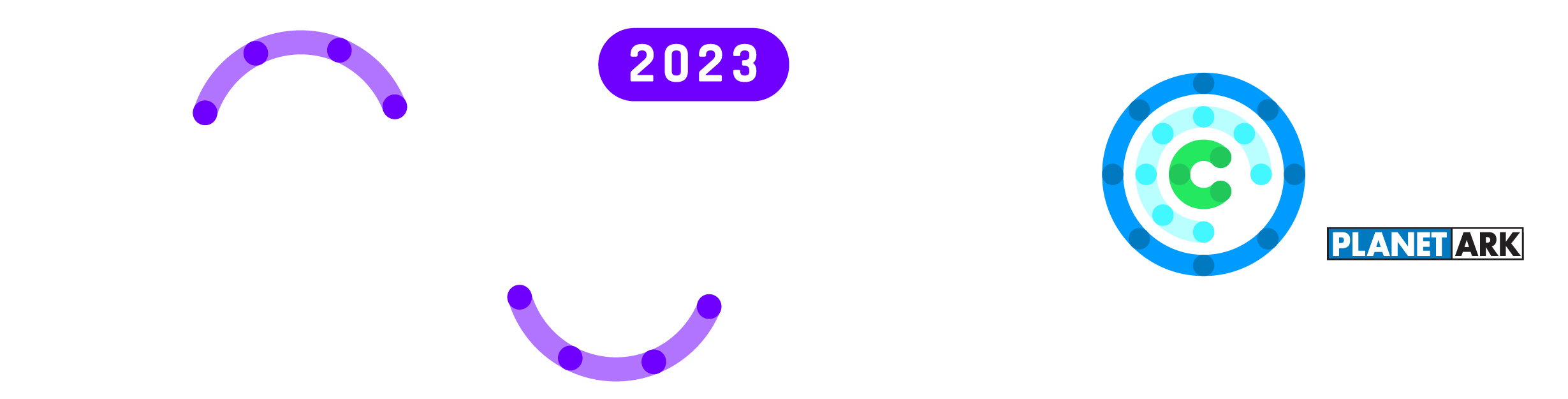 UNLOCKING TECHNOLOGY OPPORTUNITIES(Technology development, localization and adaptation)
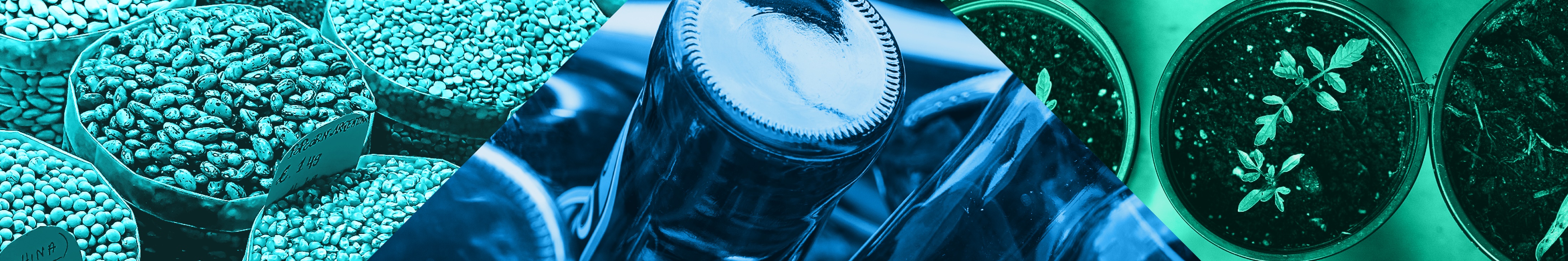 14
© CSIR  2023                        www.csir.co.za
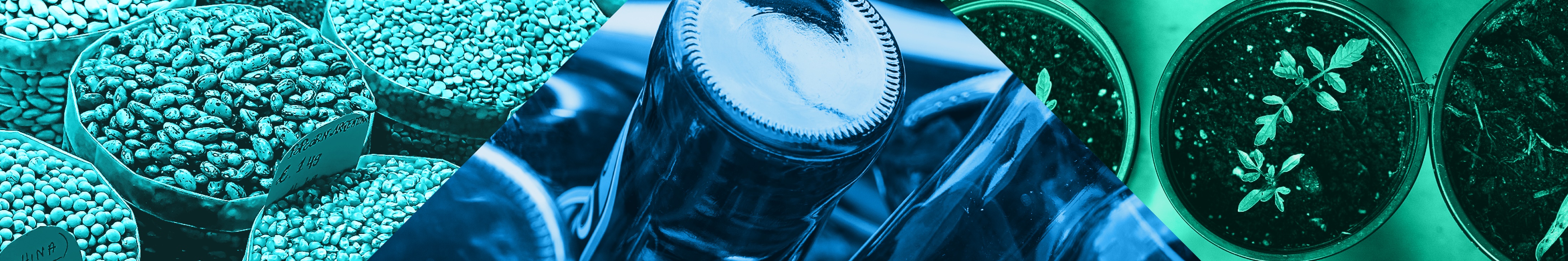 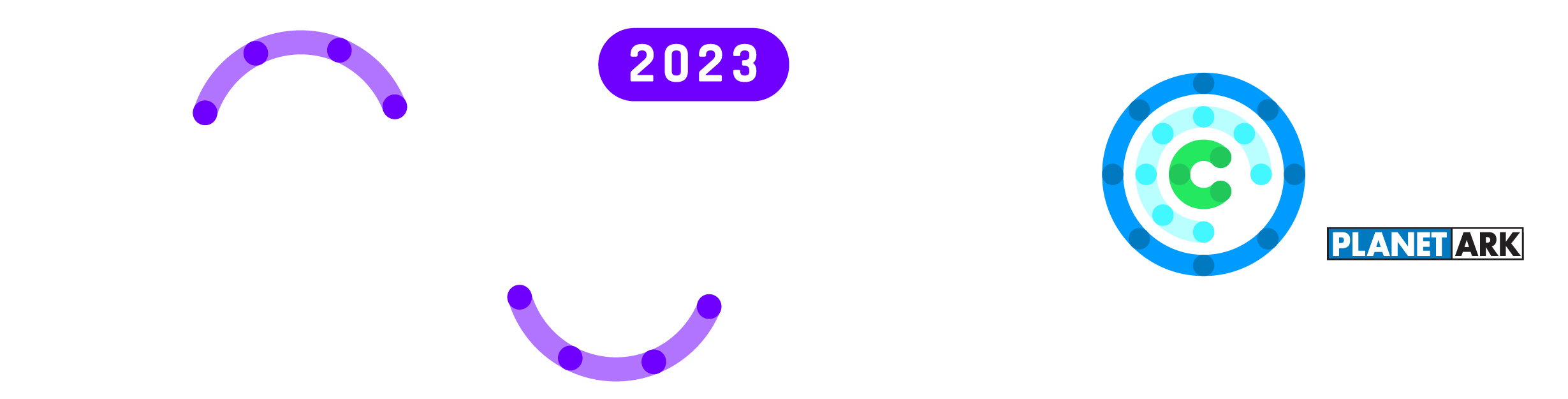 Our initial entry point into CE technologies (2015-2023)
From a waste perspective – 
8 years of supporting R&D in high-value product recovery from waste streams (organics, plastic, WEEE, tyres, MSW) in order to incentivize diversion from landfill
Funded by national government and all publicly available R&D
A number of innovative, exciting projects have emerged & taken to market
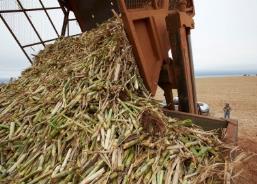 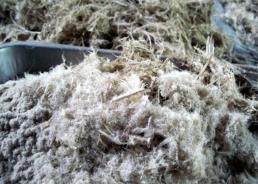 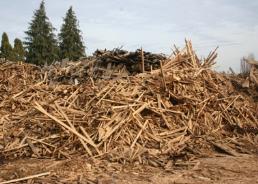 Conversion of agricultural waste residues
Beneficiation of forestry biomass waste
Valorisation of waste chicken feathers
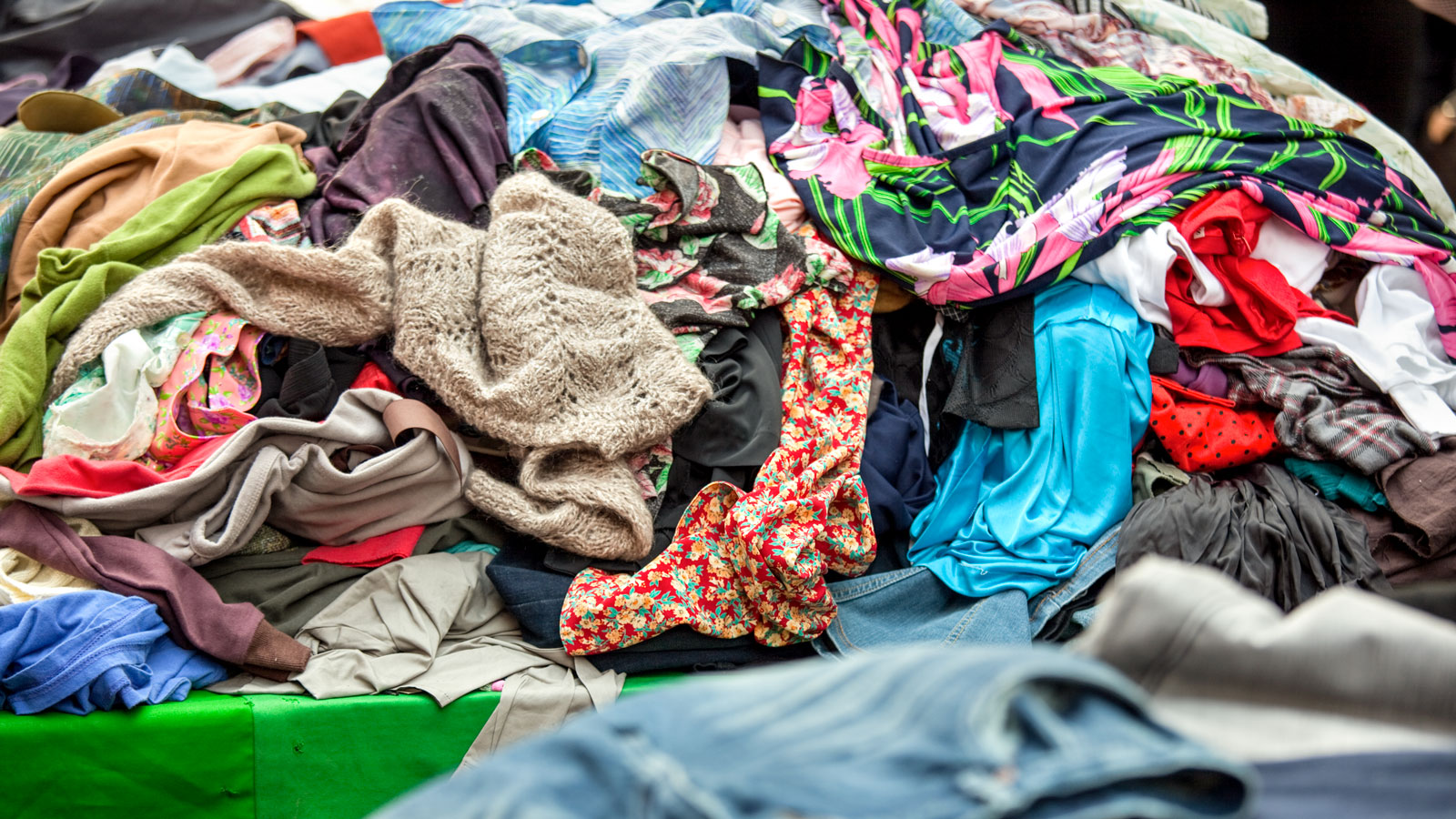 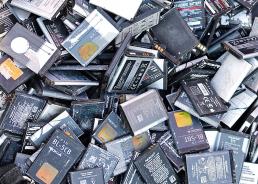 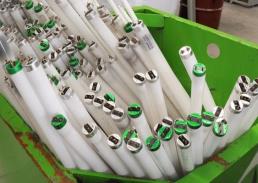 Lithium-ion battery recycling
Recycling REE from fluorescent lamps
Beneficiation of used textiles
www.wasteroadmap.co.za
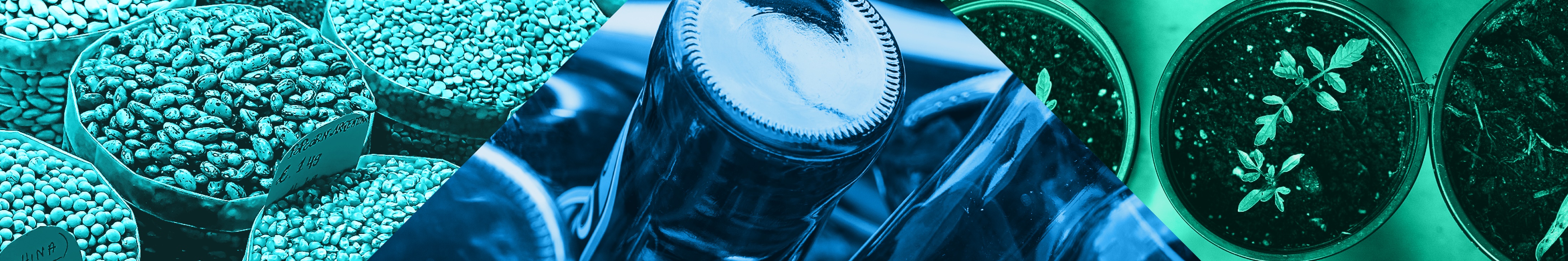 15
© CSIR  2023                        www.csir.co.za
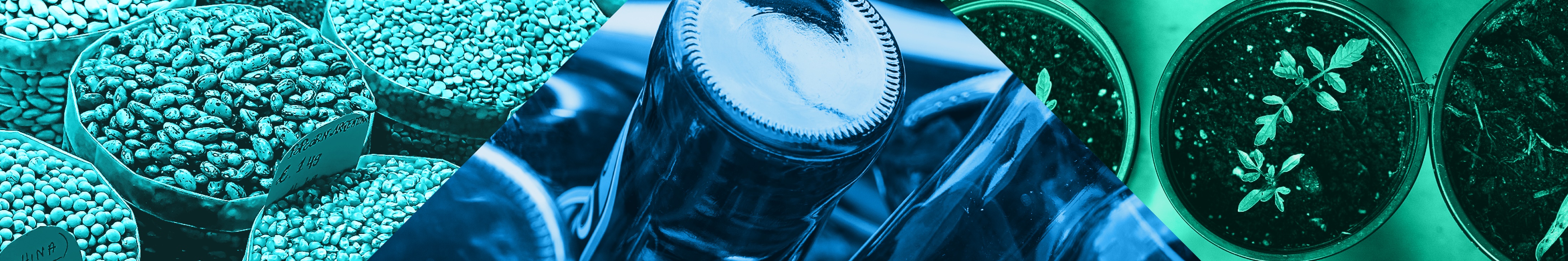 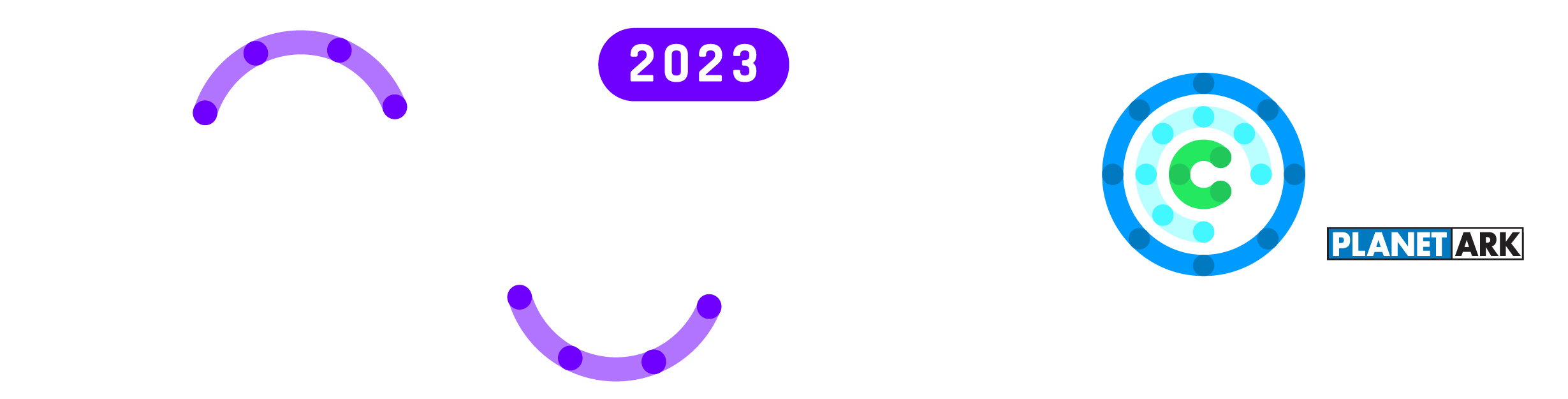 EVIDENCING DECISION-MAKING(Public & Private sector)
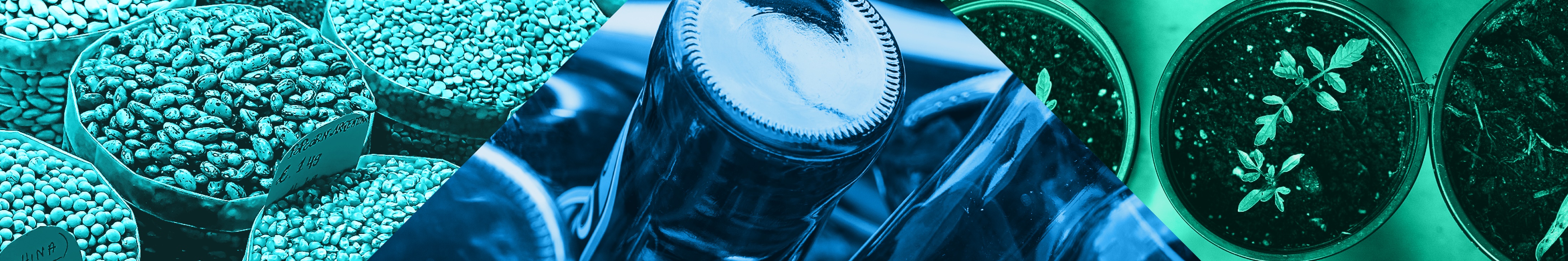 16
© CSIR  2023                        www.csir.co.za
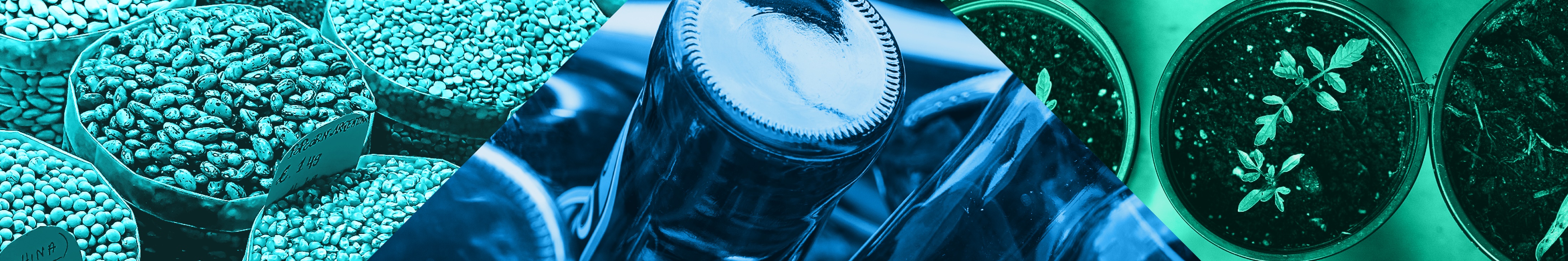 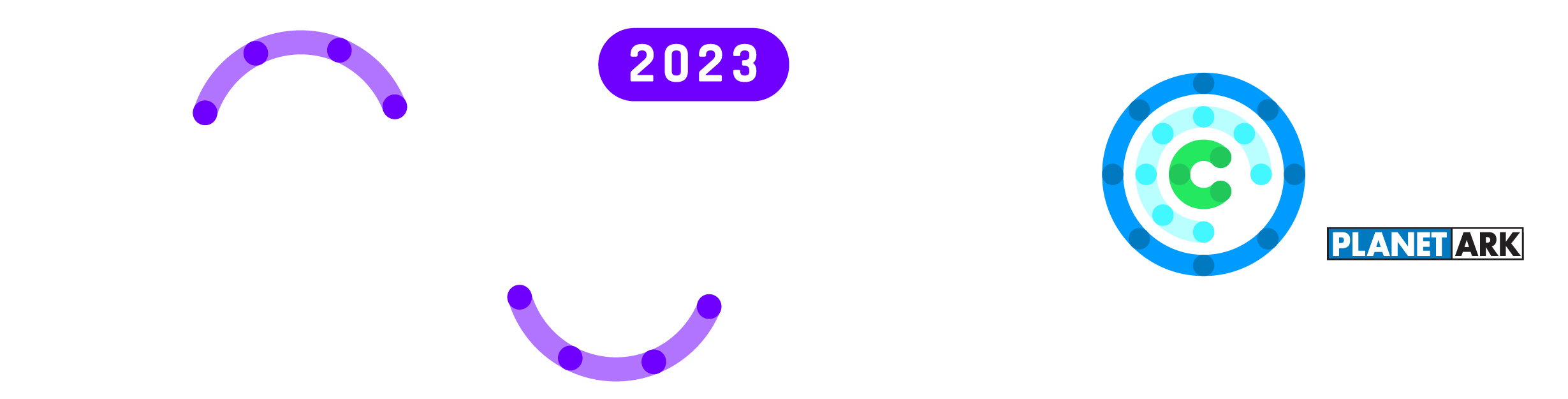 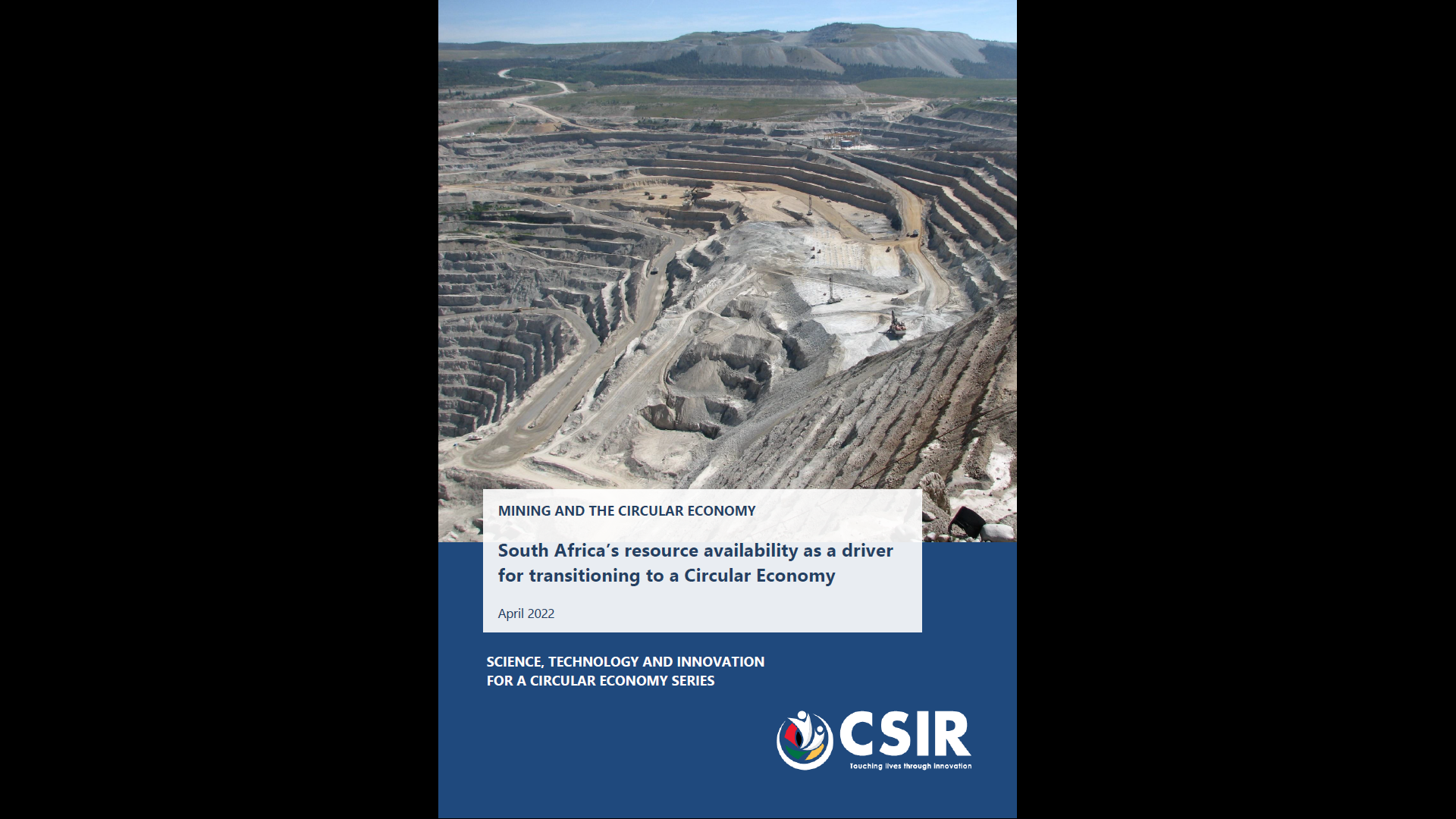 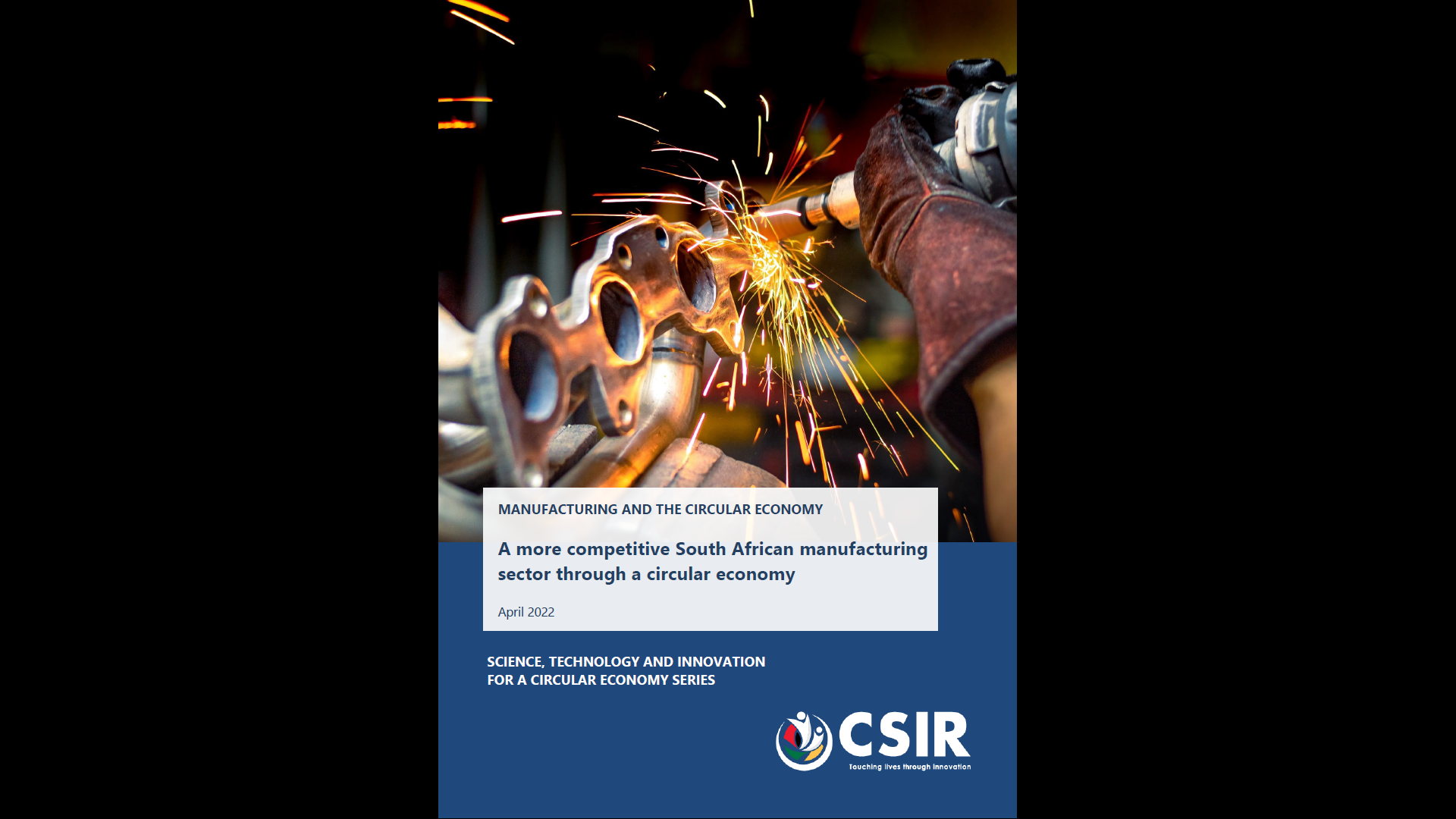 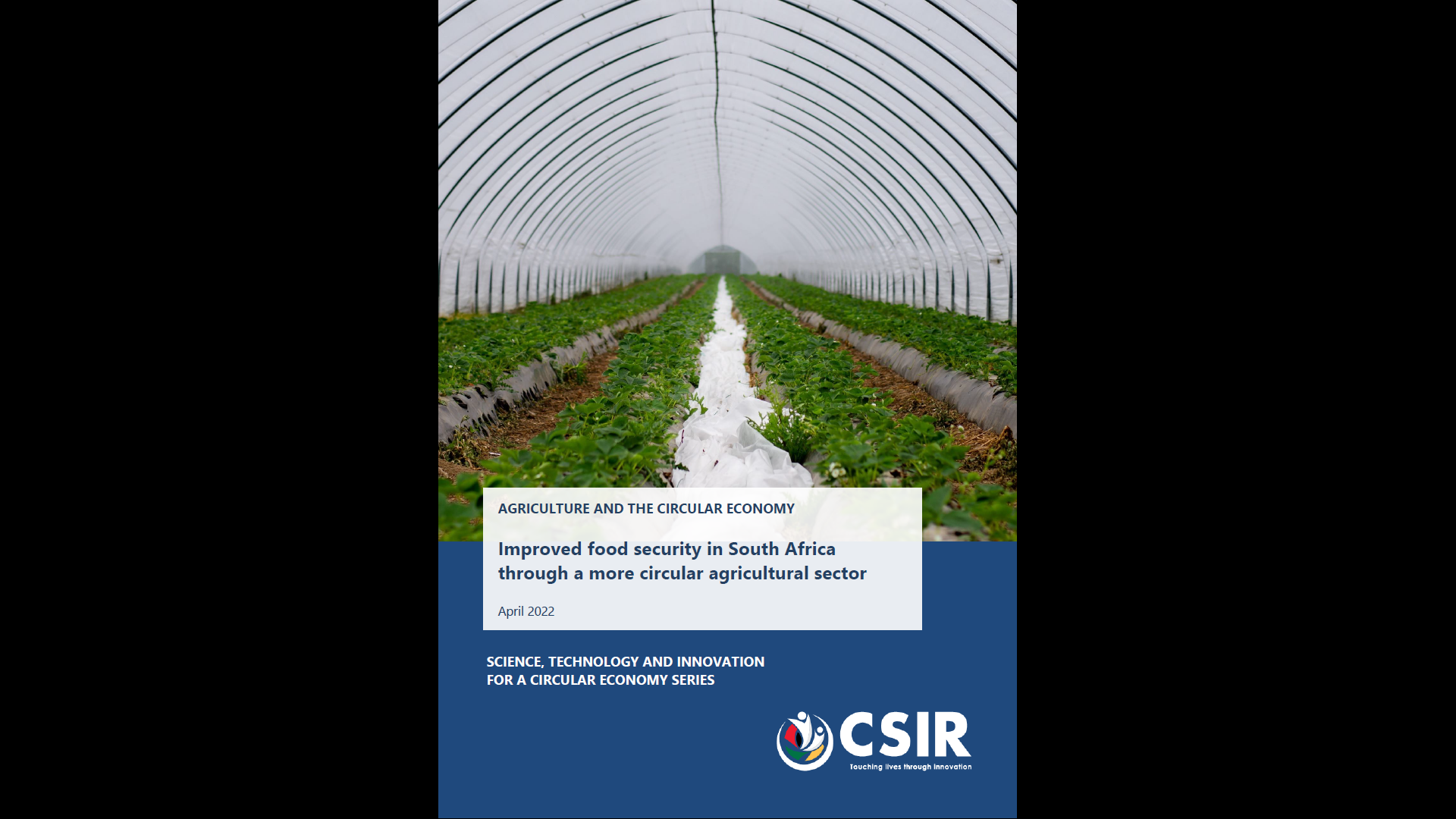 Broadening the CE STI scope (2020 – )
Evidencing South Africa’s transition to a more sustainable, efficient, and sufficient circular economy
Why should South Africa, as a developing country, transition to a circular economy?
Understanding our drivers behind a CE transition – resource scarcity, climate, jobs
The opportunities in various resource-intensive sectors of the economy
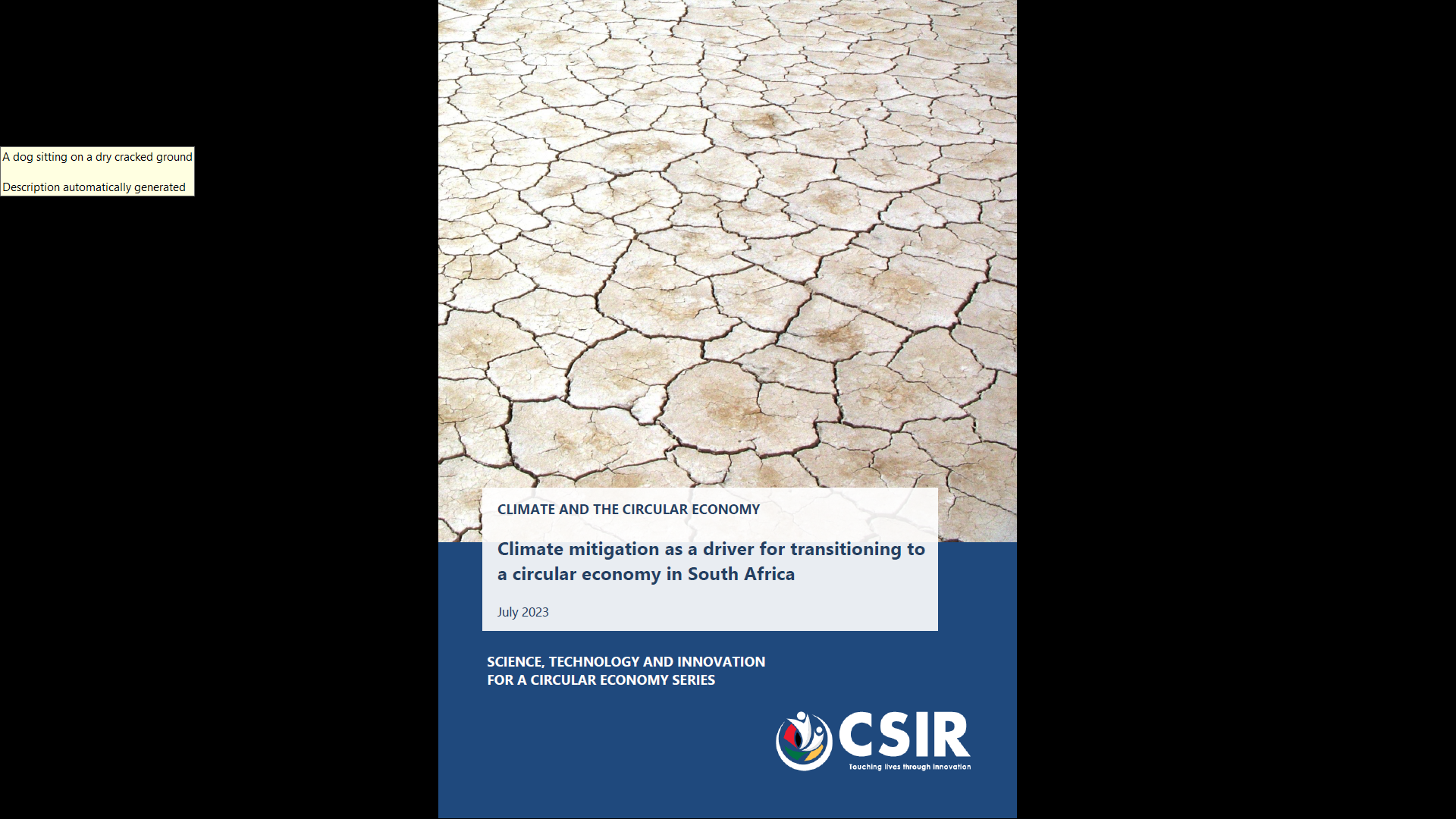 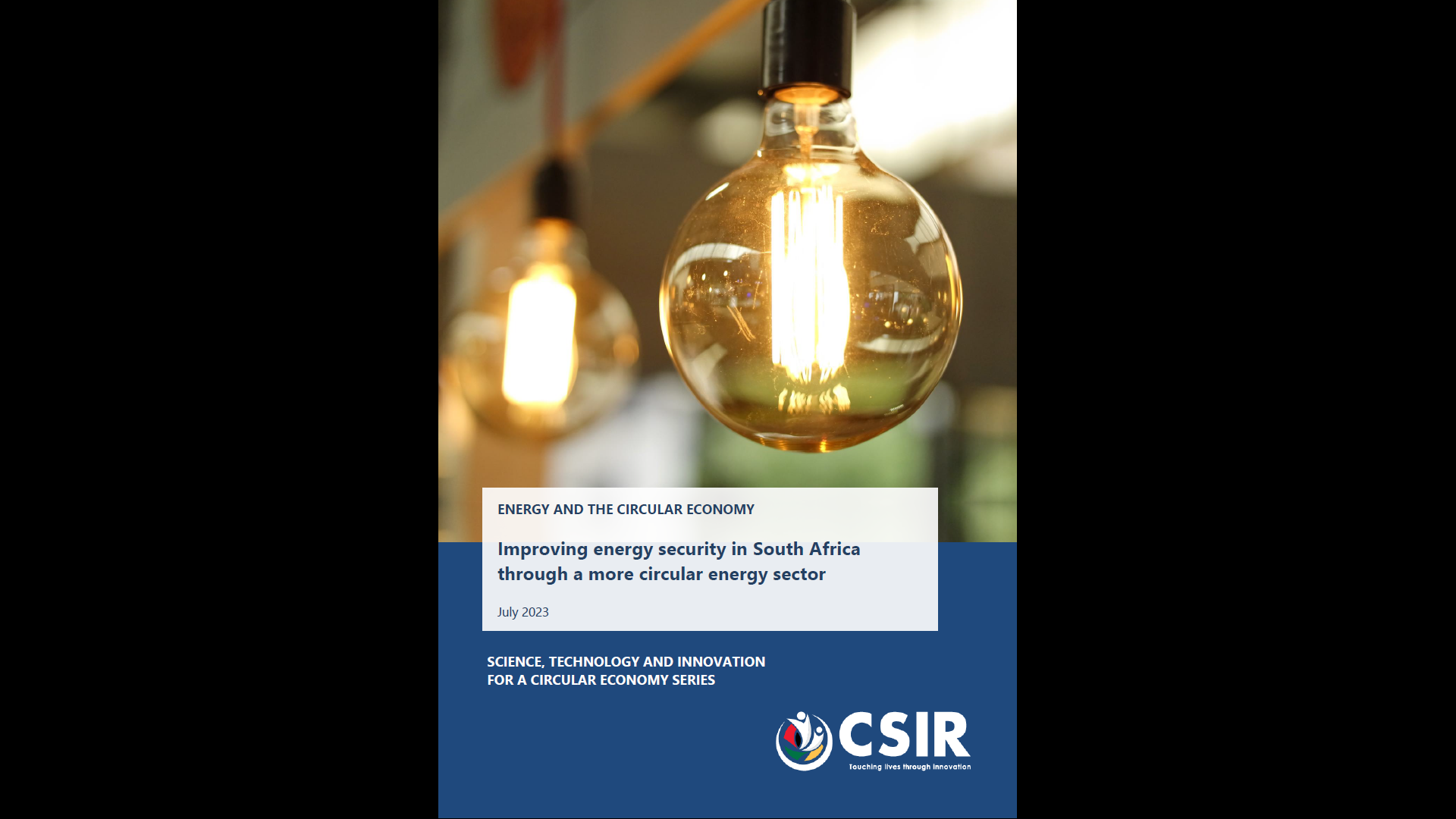 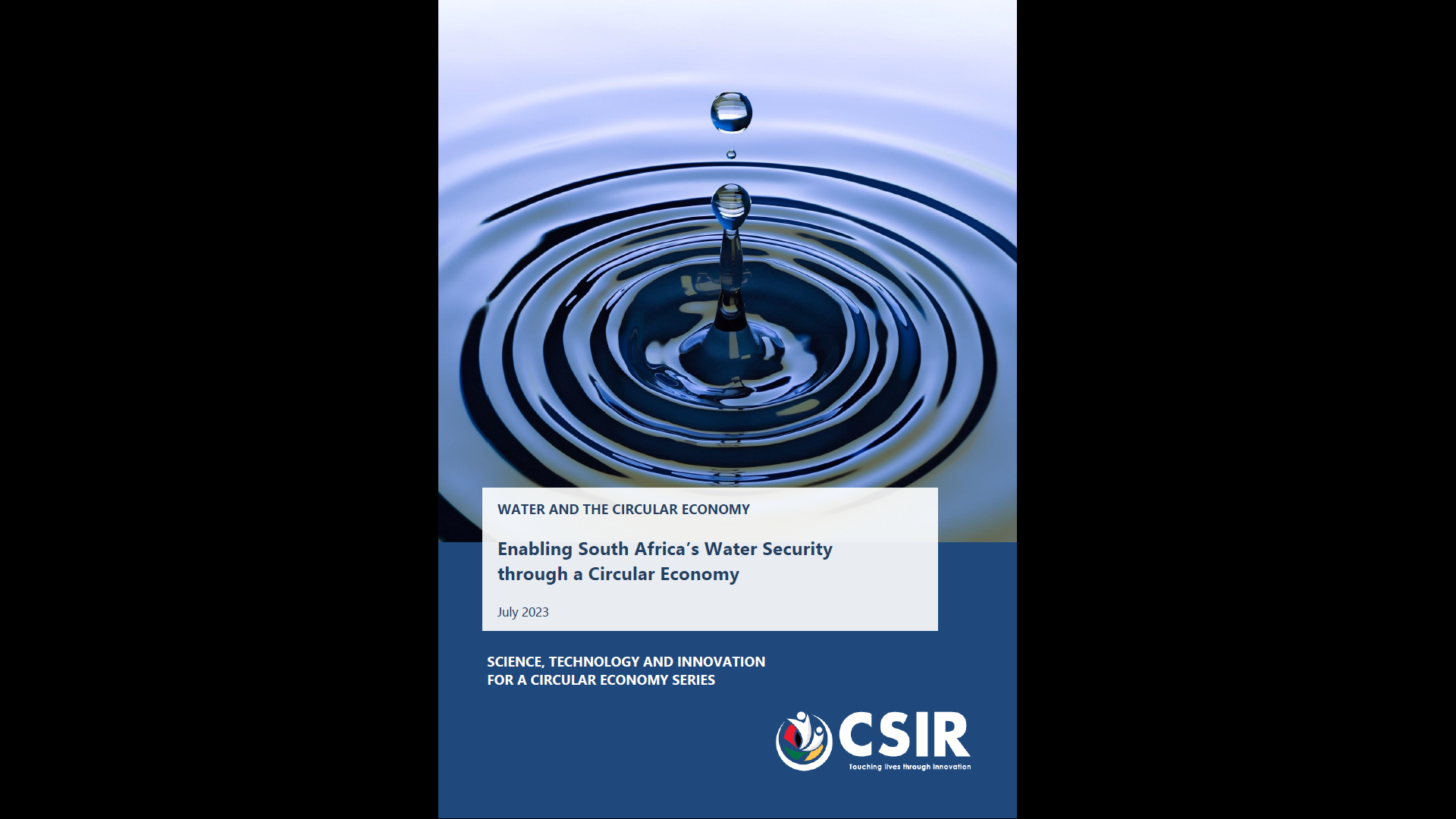 www.circulareconomy.co.za/csir/
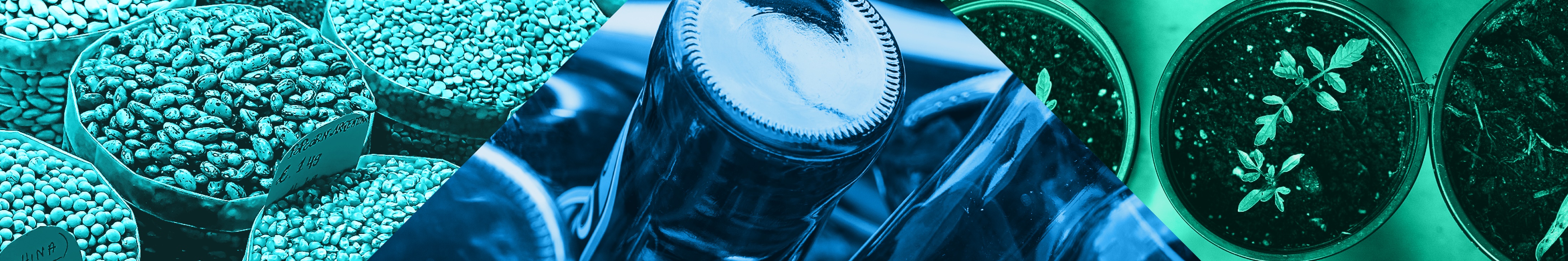 17
© CSIR  2023                        www.csir.co.za
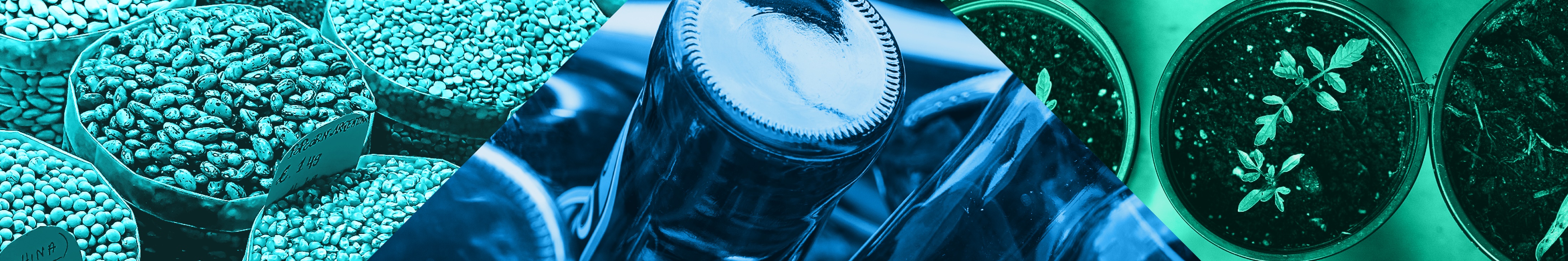 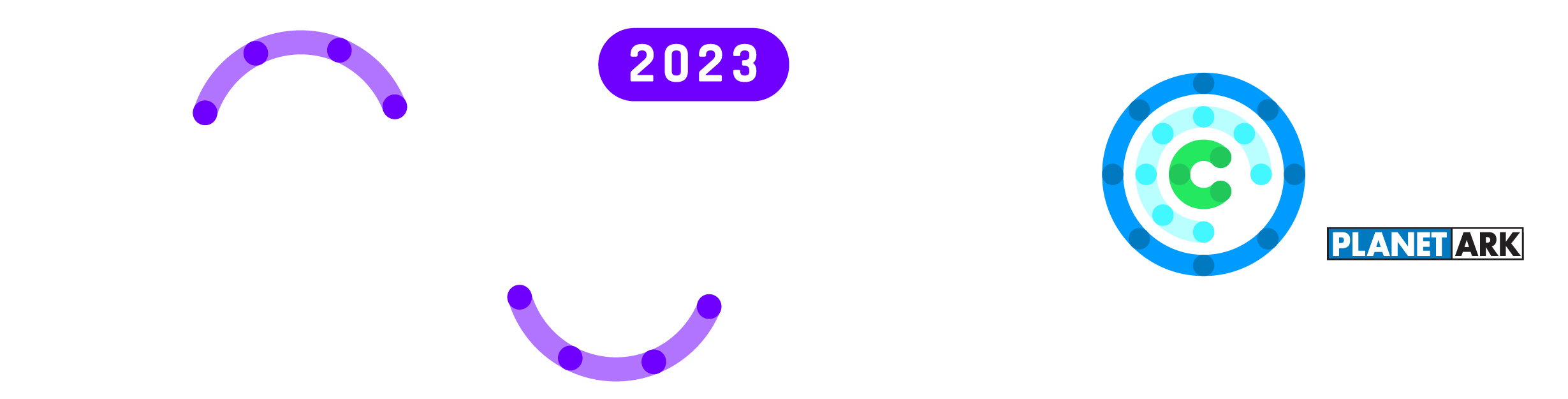 Raising awareness on circular interventions within resource-intensive sectors of the economy
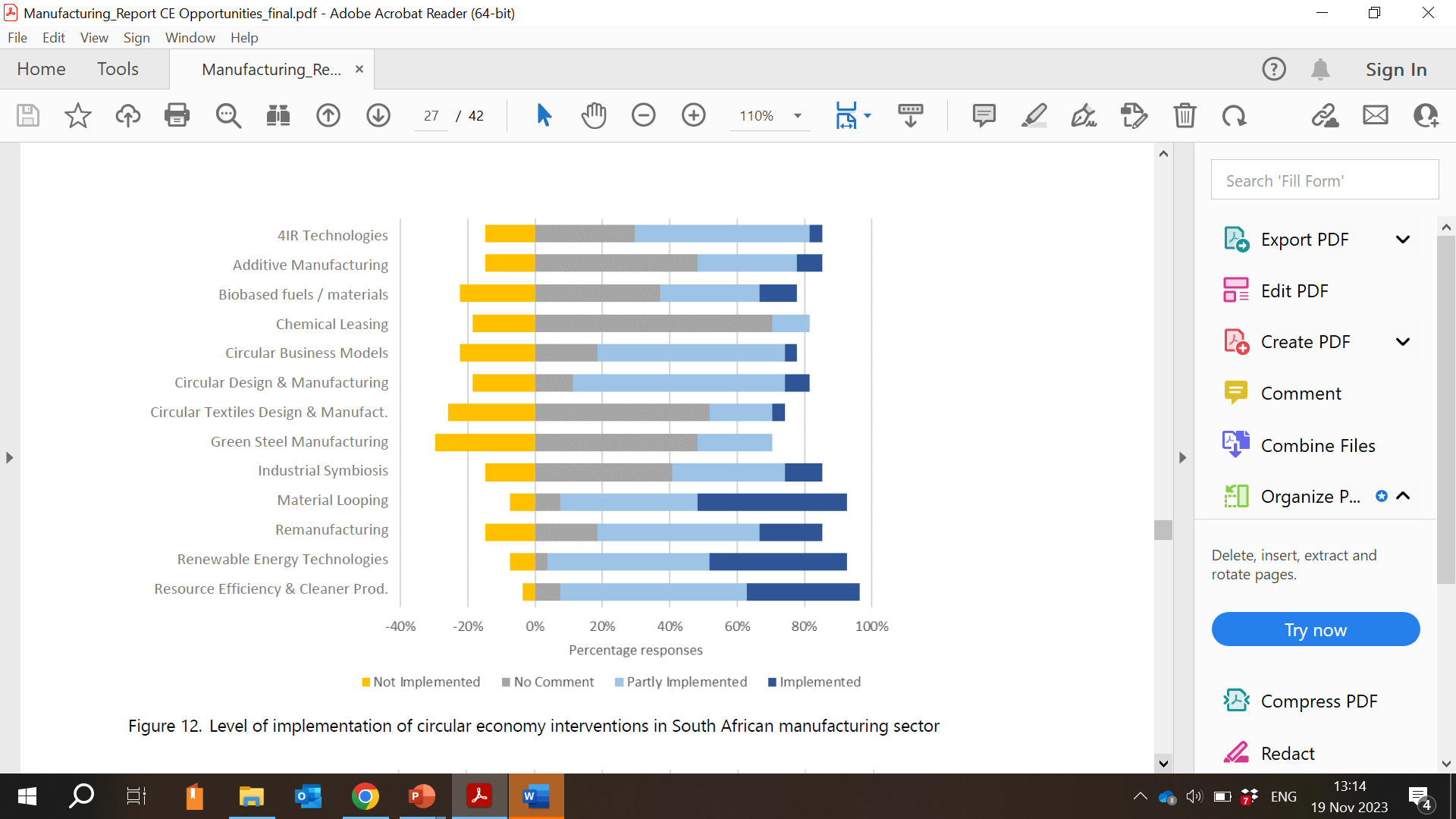 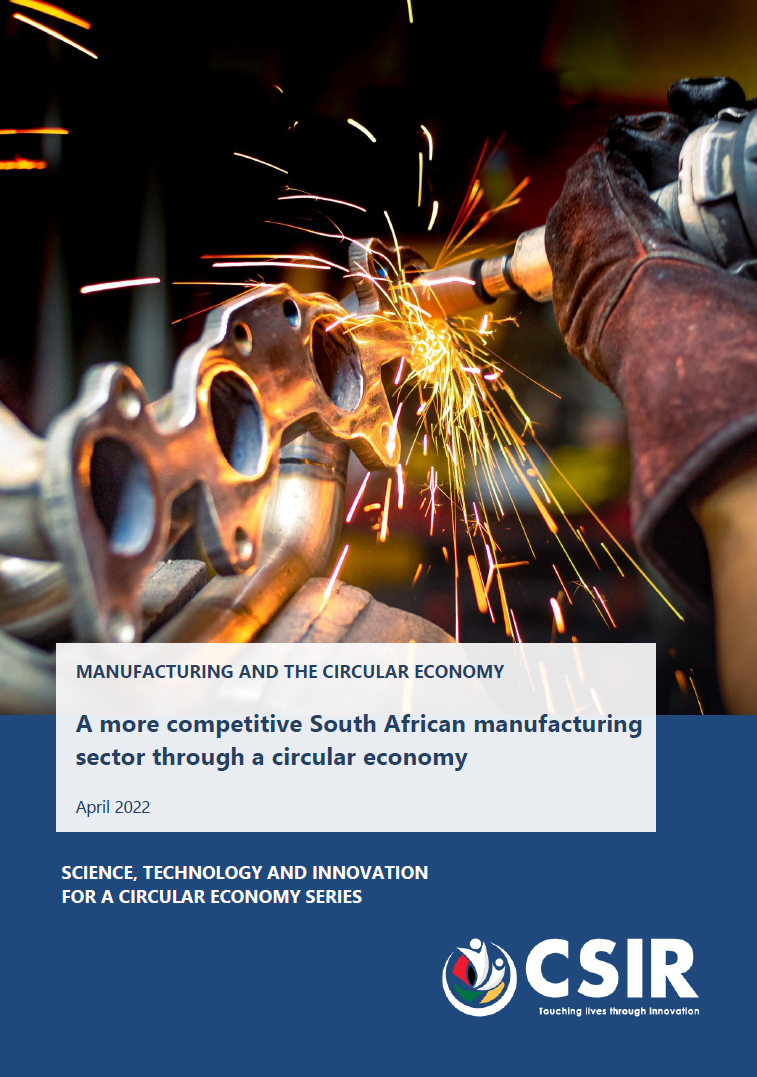 Mapping the level of implementation of circular economy interventions in manufacturing
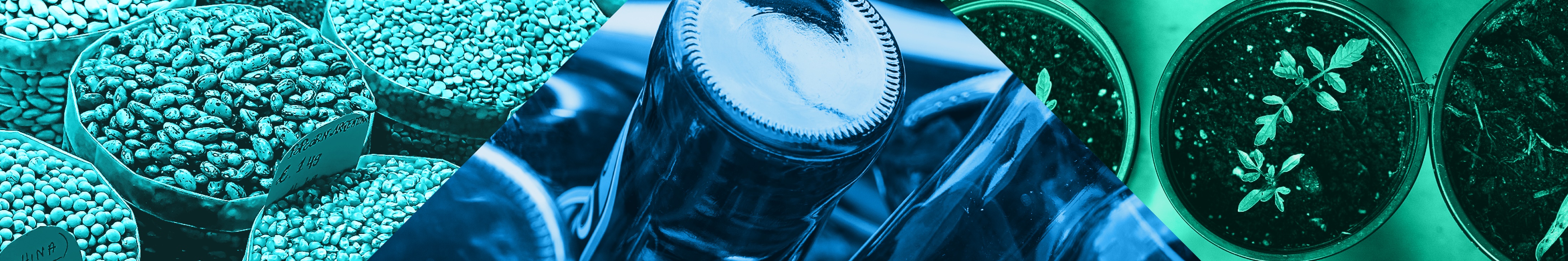 18
© CSIR  2023                        www.csir.co.za
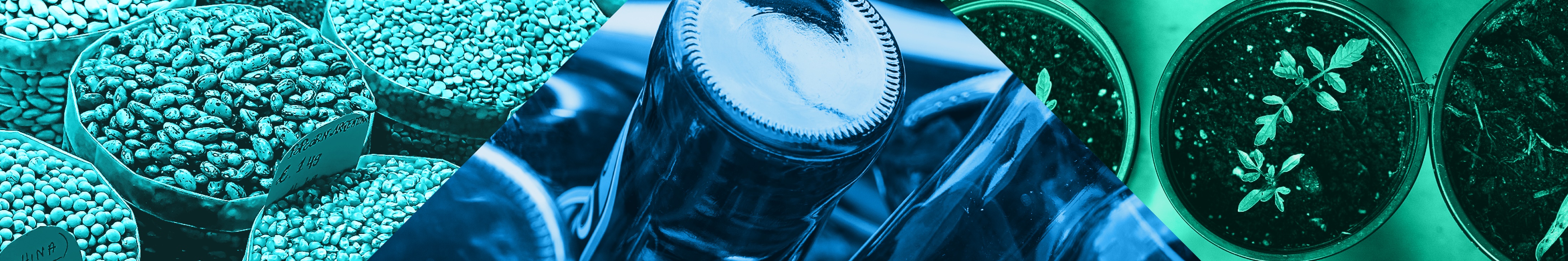 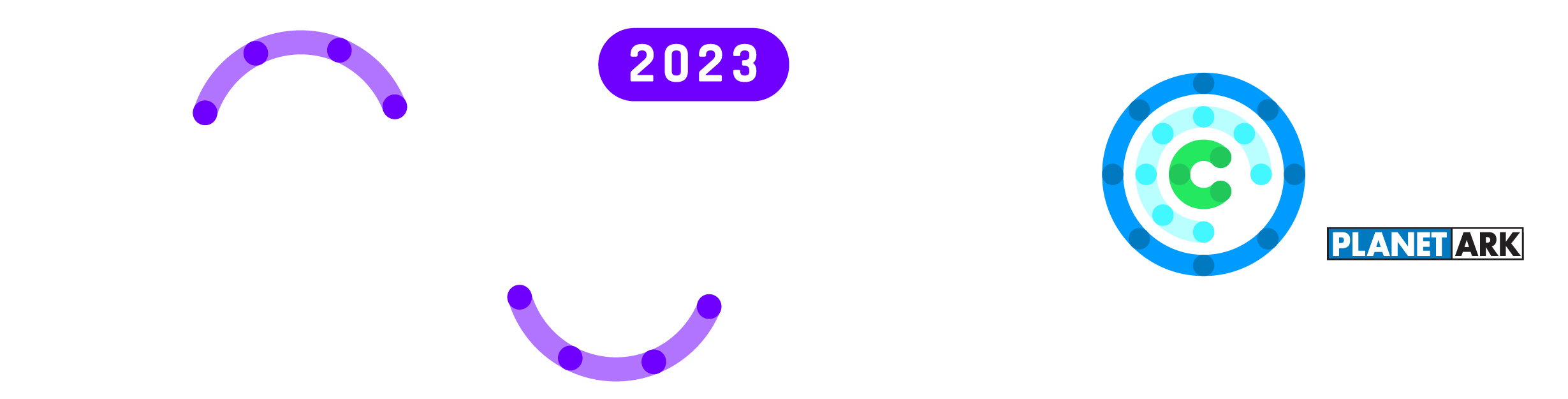 EVIDENCING POLICY DEVELOPMENT AND IMPLEMENTATION(Pre-empting policy needs)
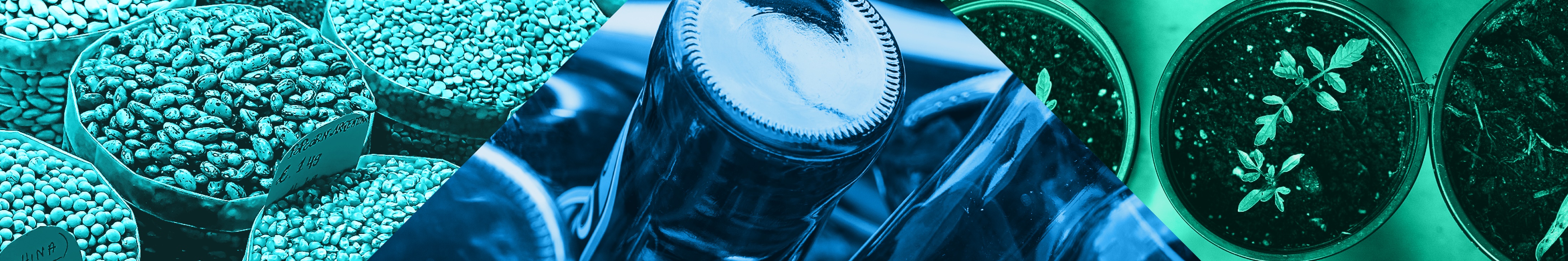 19
© CSIR  2023                        www.csir.co.za
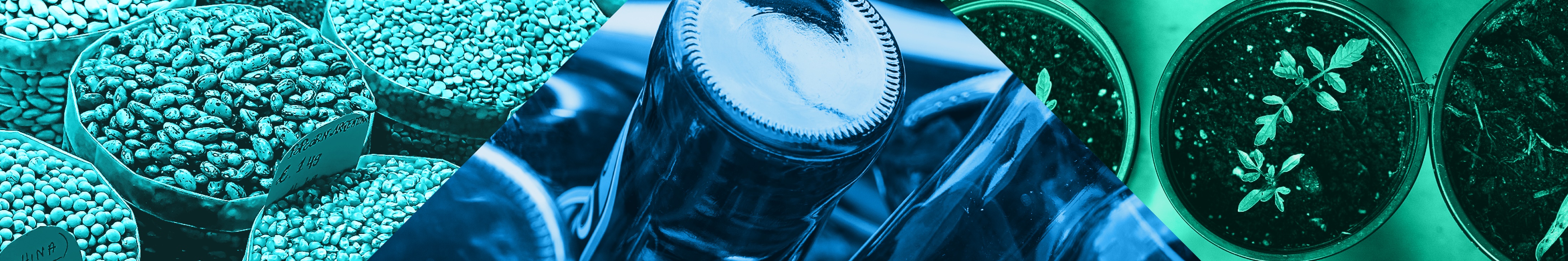 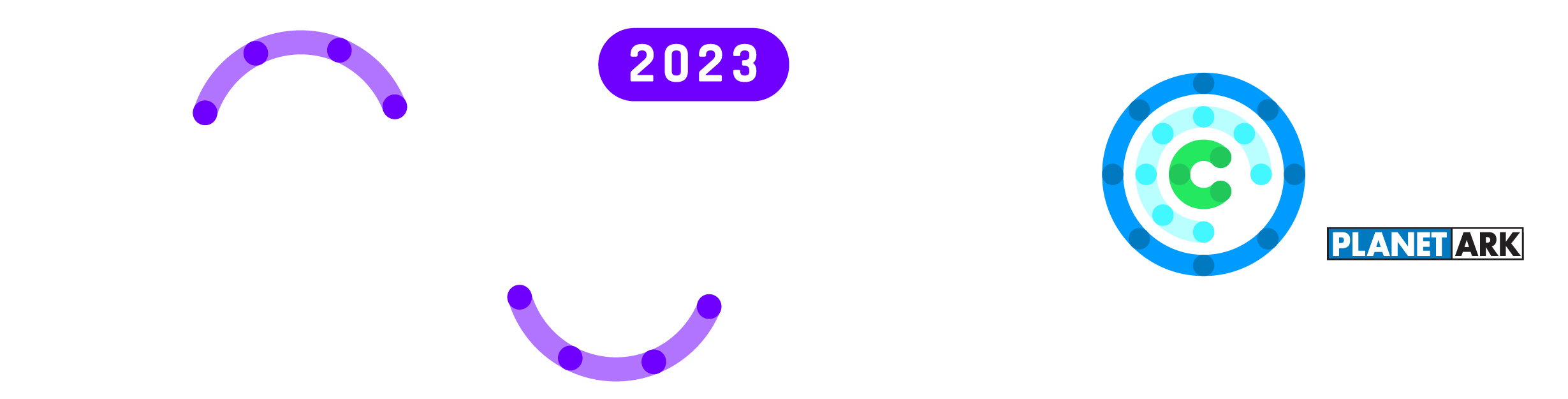 Supporting evidence-based policy for a CE
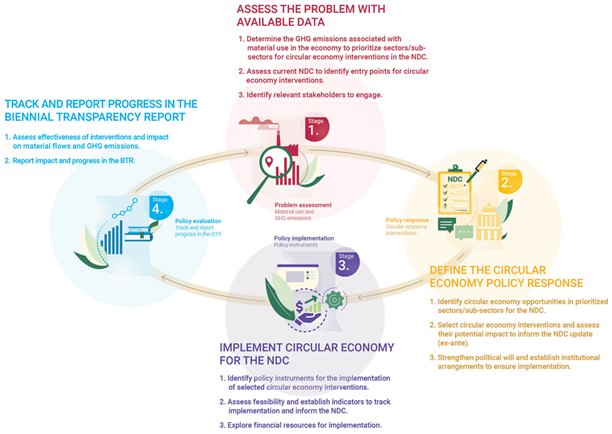 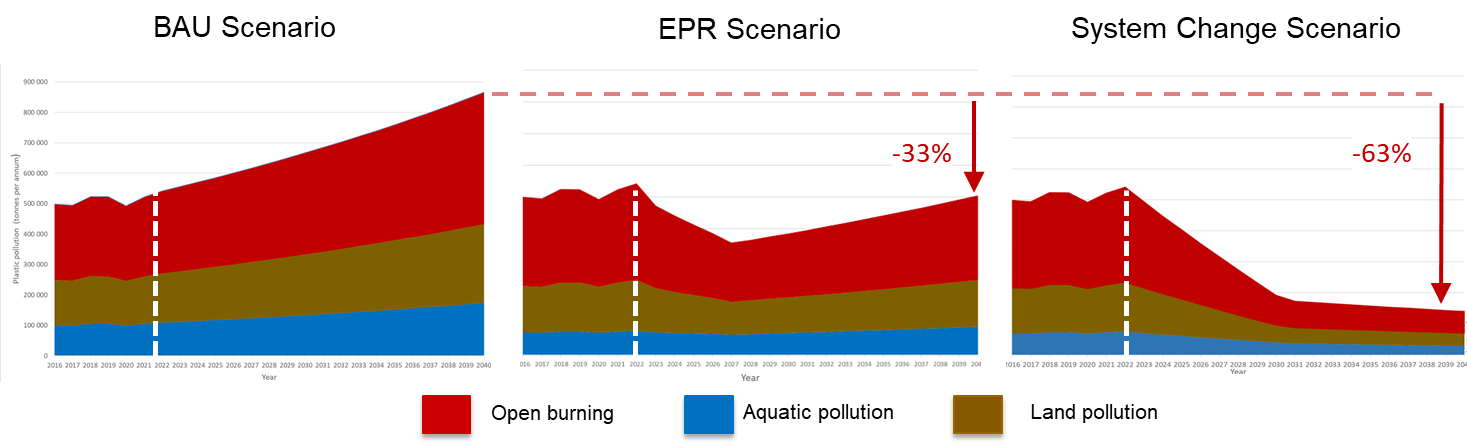 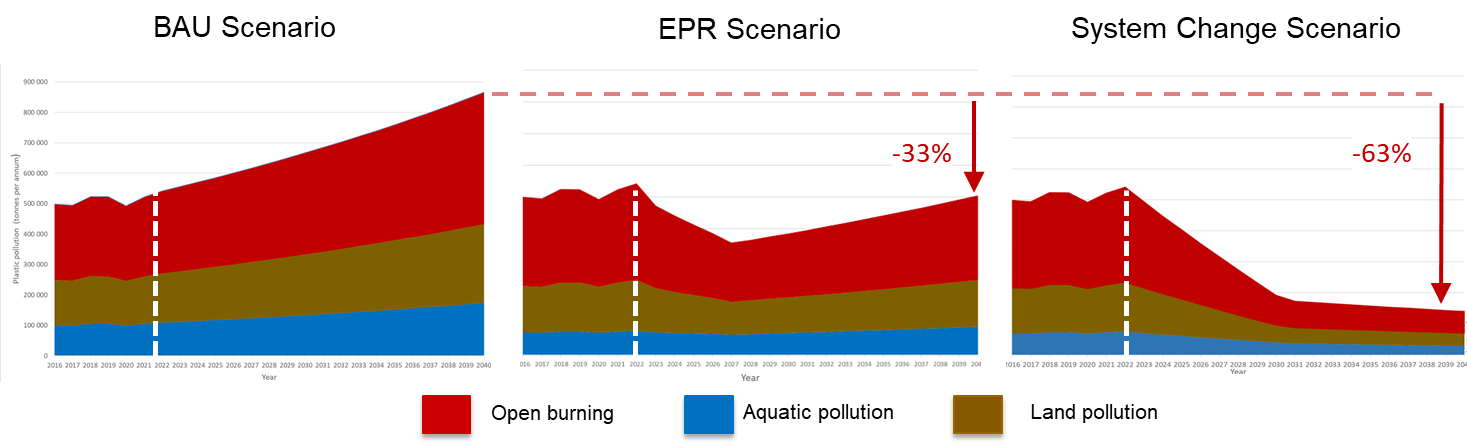 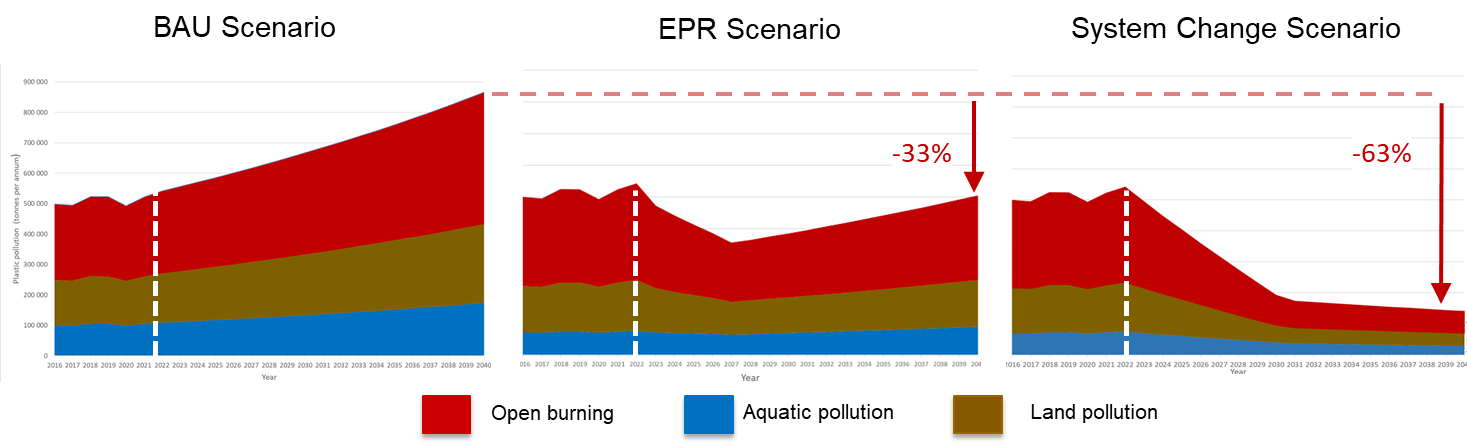 1. Informing national response to waste plastics management

(piloting the Oxford / Pew Pathways model for SA)
2. Building Circularity into NDCs (piloting the UN Toolbox)
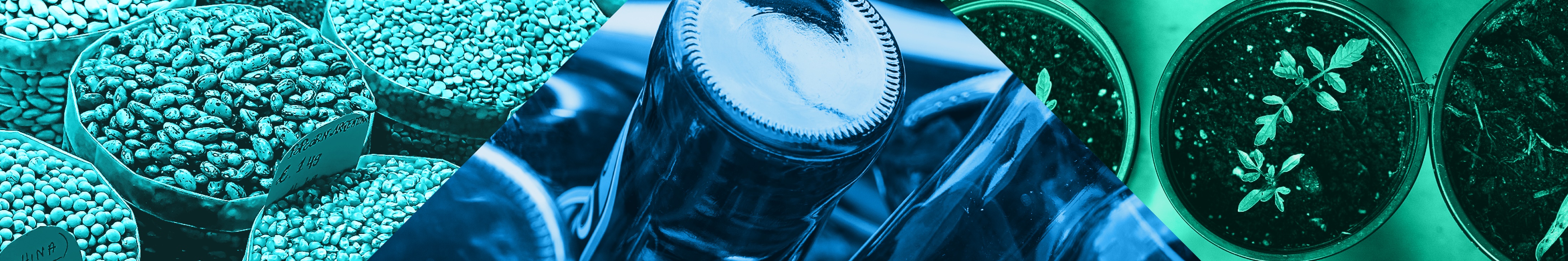 20
© CSIR  2023                        www.csir.co.za
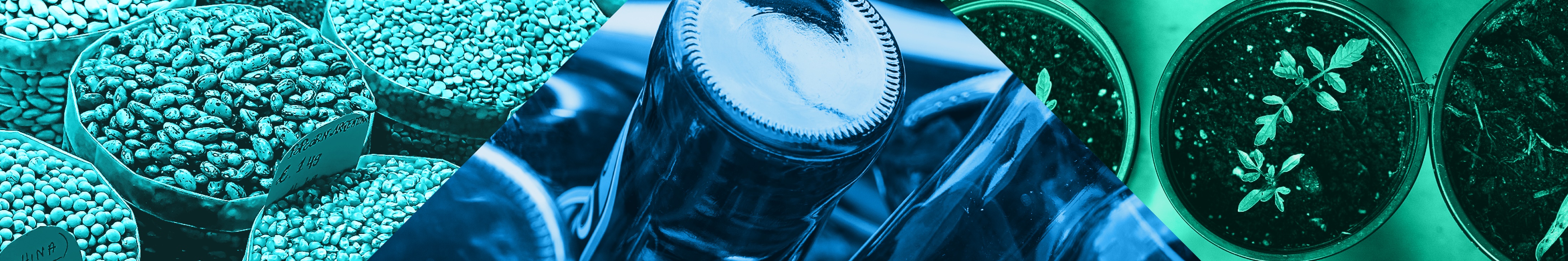 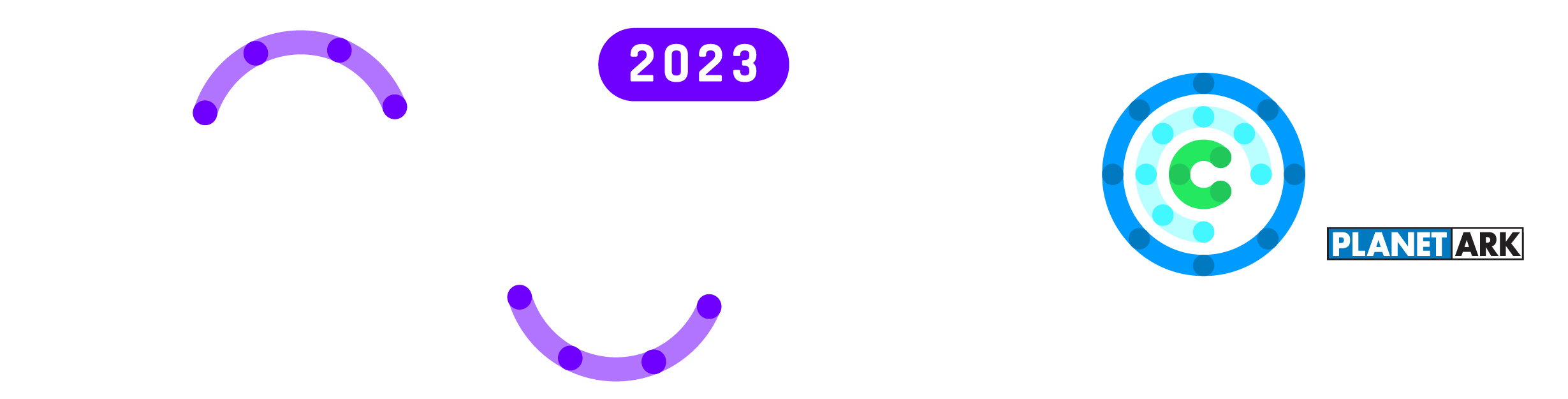 SUPPORTING BUSINESS TO DE-RISK AND SCALE INTERVENTIONS(Bringing academia closer to business, especially SMEs)
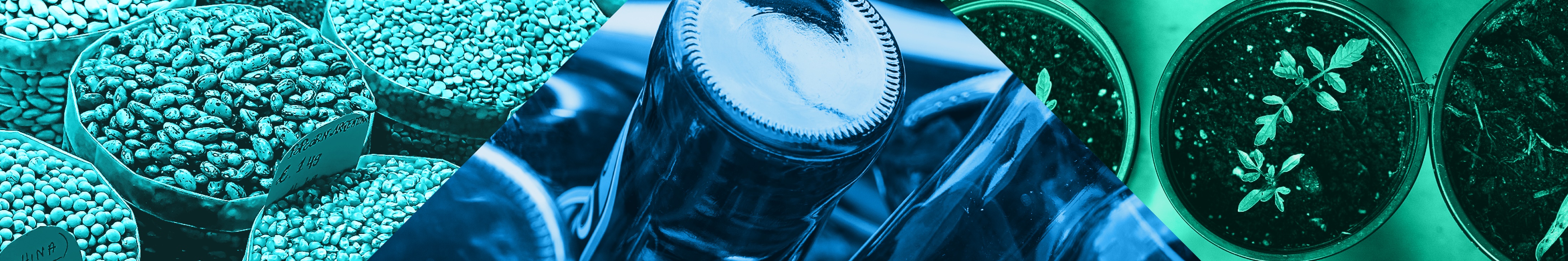 21
© CSIR  2023                        www.csir.co.za
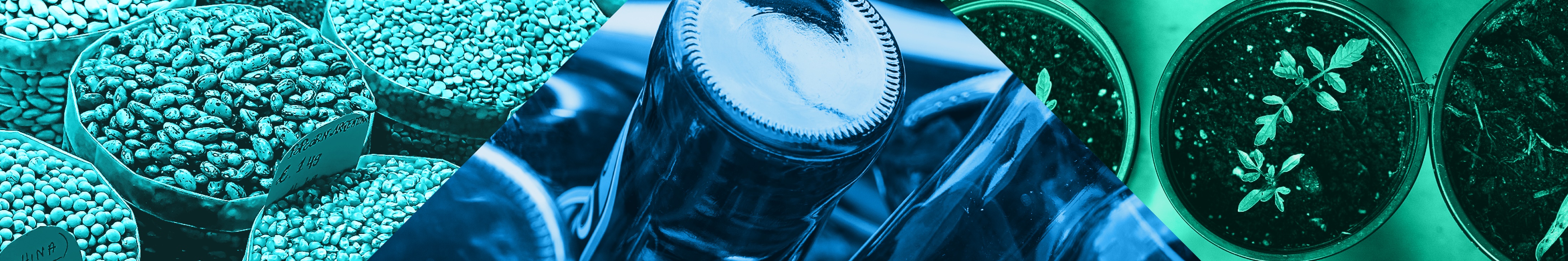 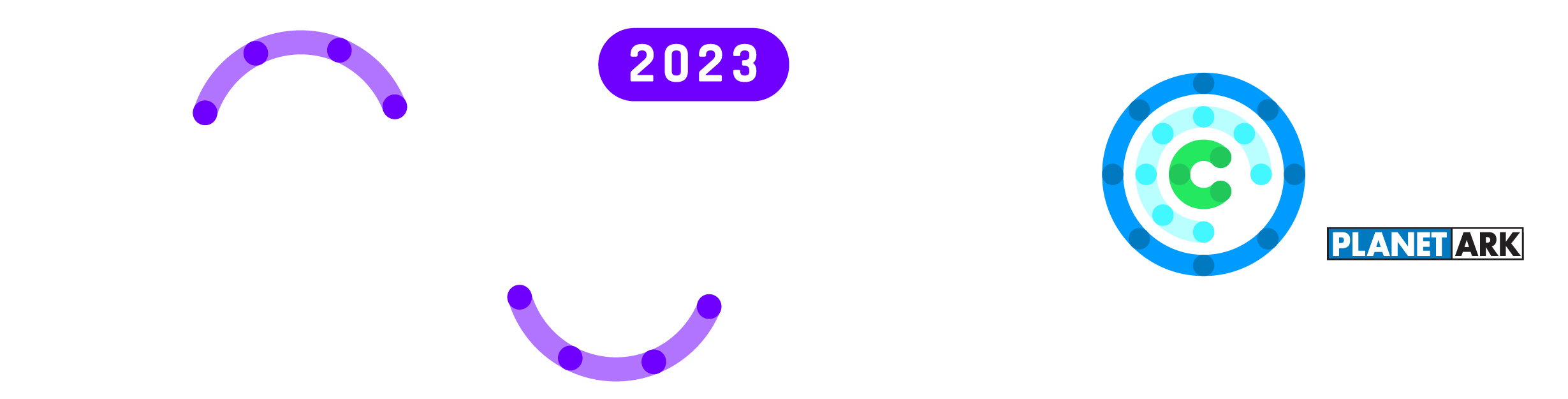 Supporting small business – CE Accelerator programmes
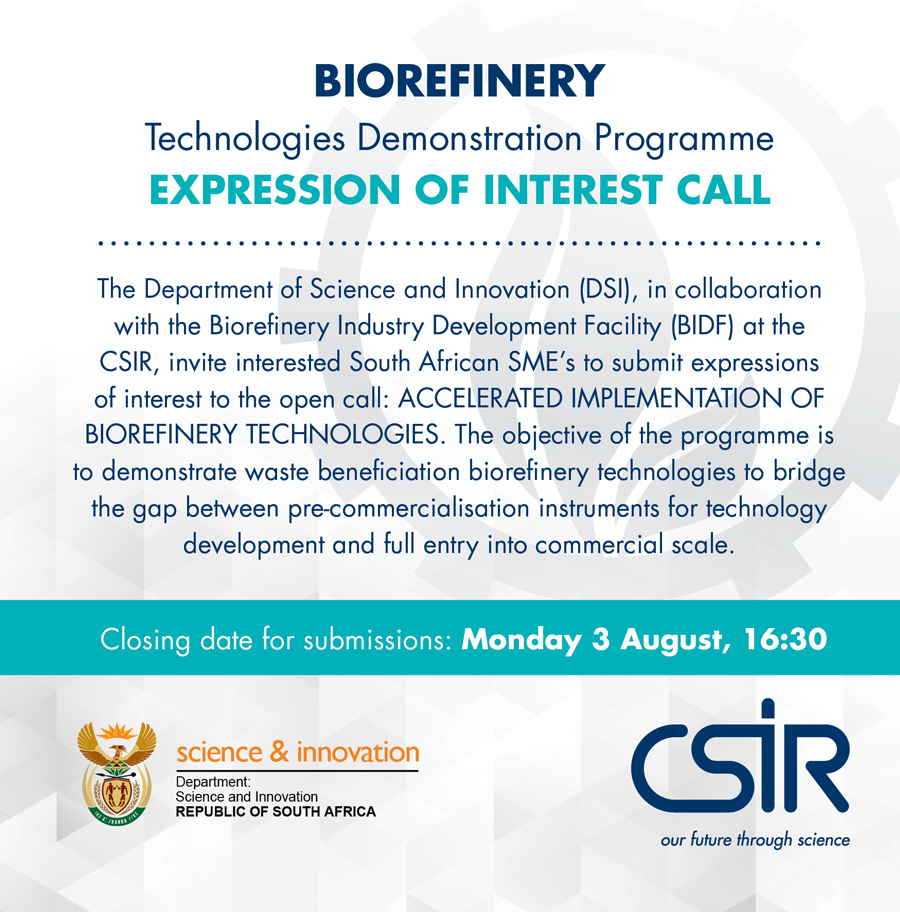 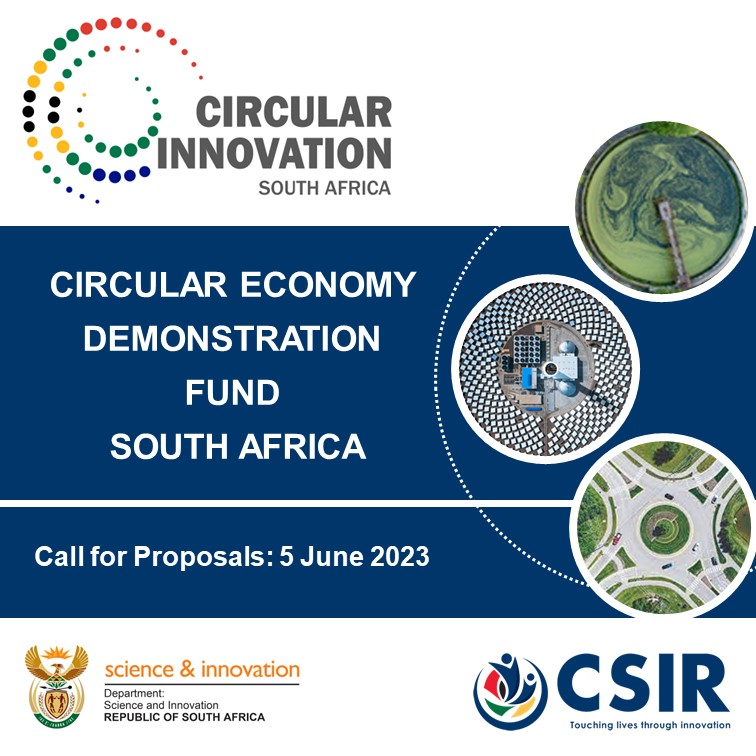 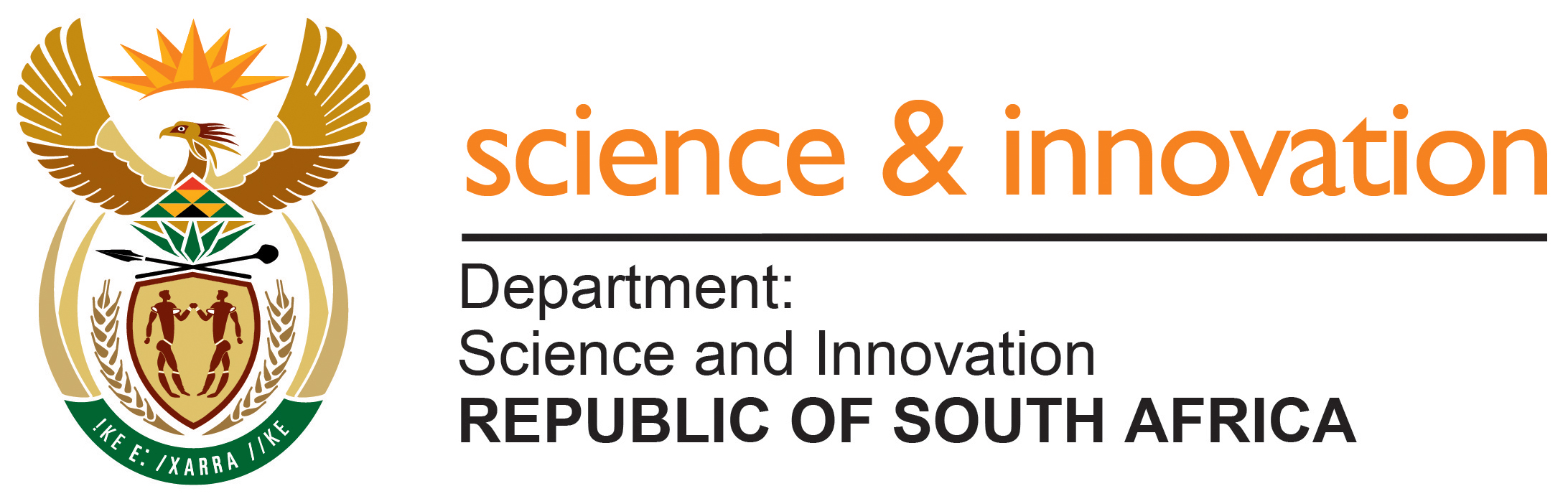 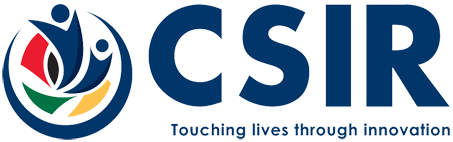 1. Accelerated implementation of biorefinery technologies
2. Scaling and de-risking circular interventions
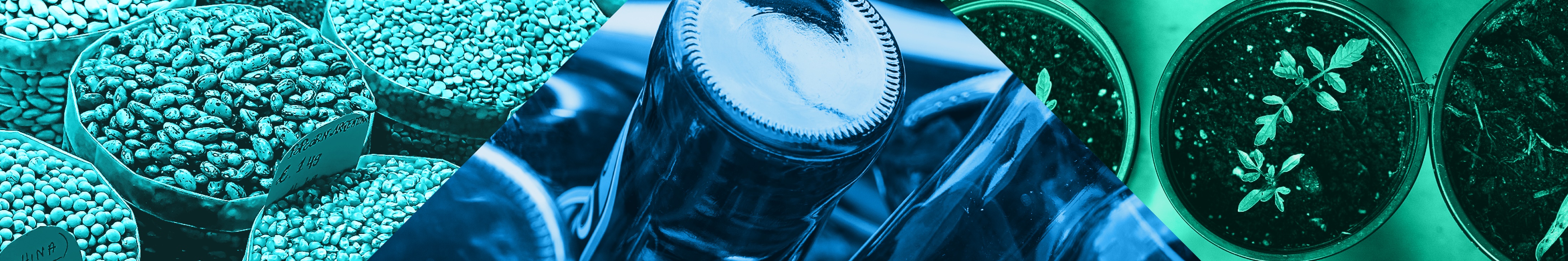 22
© CSIR  2023                        www.csir.co.za
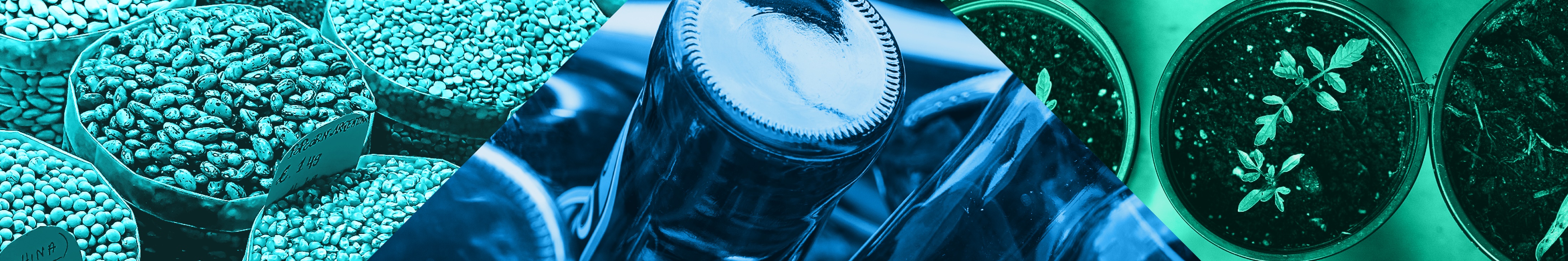 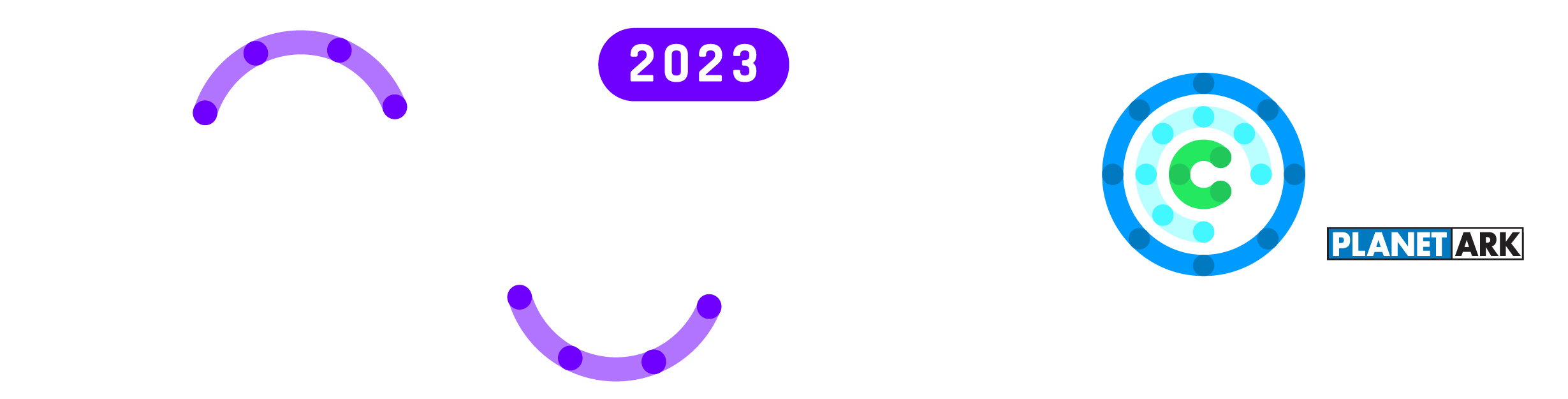 Concluding thoughts
The circular economy calls for disruption, innovation and system change, with a strong role for our NSI
Our universities and science councils are crucial to evidencing our transition; de-risking CE solutions; and developing new innovative CE solutions 
Strategic guidance and directed funding from the public and private sectors can ensure that STI remains relevant to support our transition to a circular, low-carbon economy
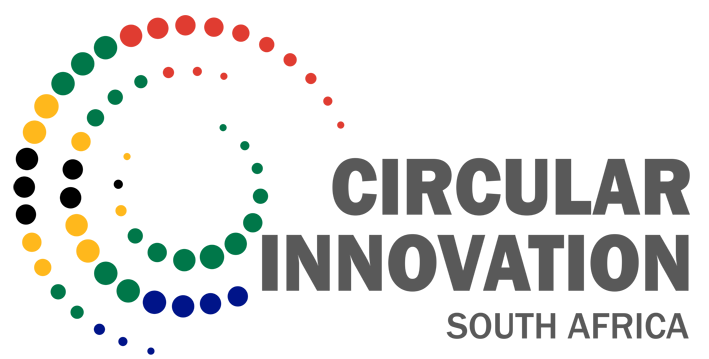 www.circulareconomy.co.za
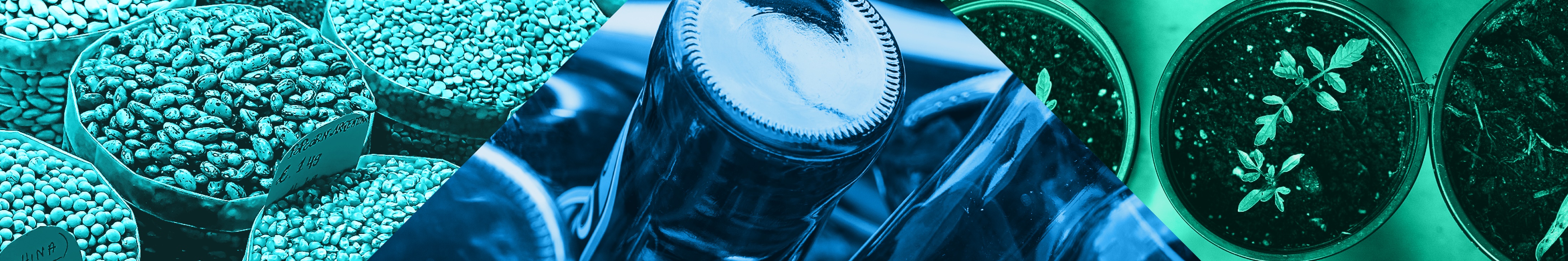 23
© CSIR  2023                        www.csir.co.za
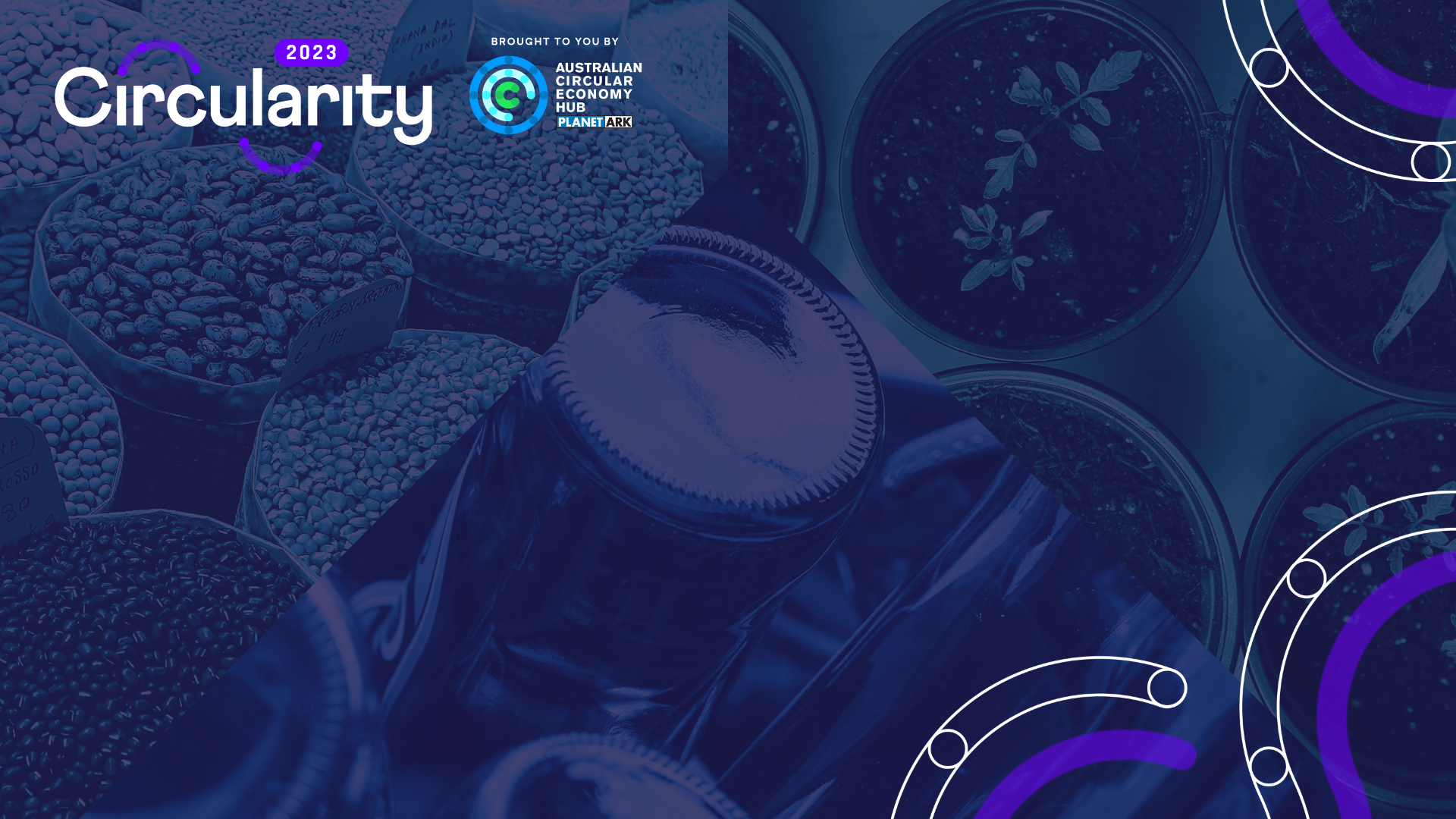 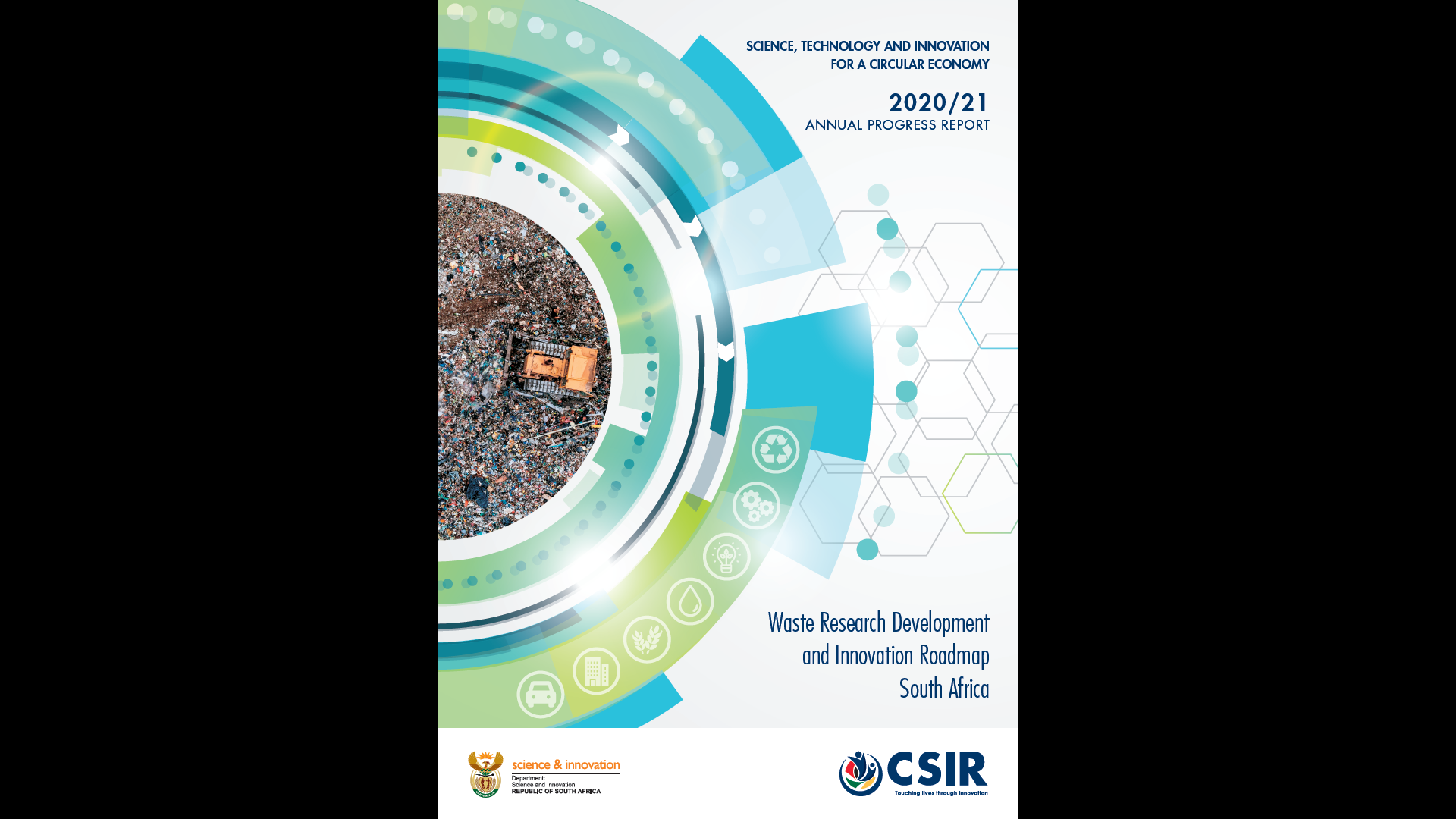 Thank you
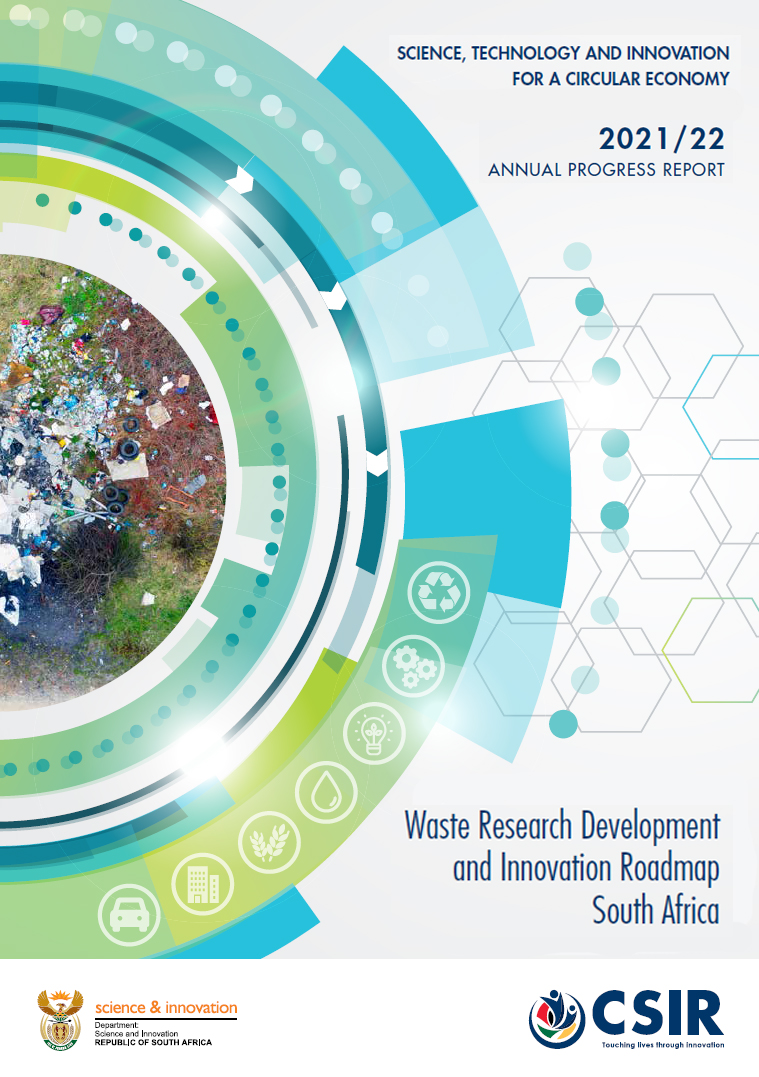 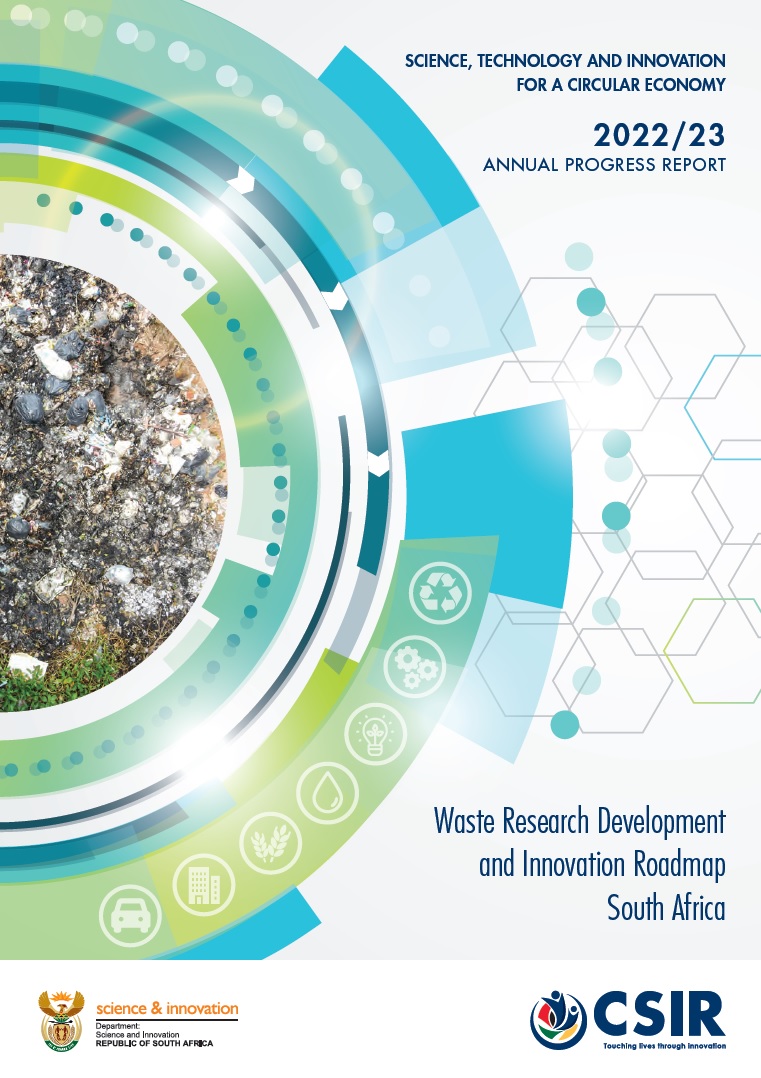 Prof Linda GodfreyManager | Circular Innovation South Africa | DSI 
Principal Scientist | Waste & Circular Economy | CSIR
Extraordinary Professor | North-West UniversityEmail:  	LGodfrey@csir.co.zaWeb:	www.circulareconomy.co.za/csir 
	www.wasteroadmap.co.za
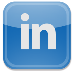 prof-linda-godfrey-4656616
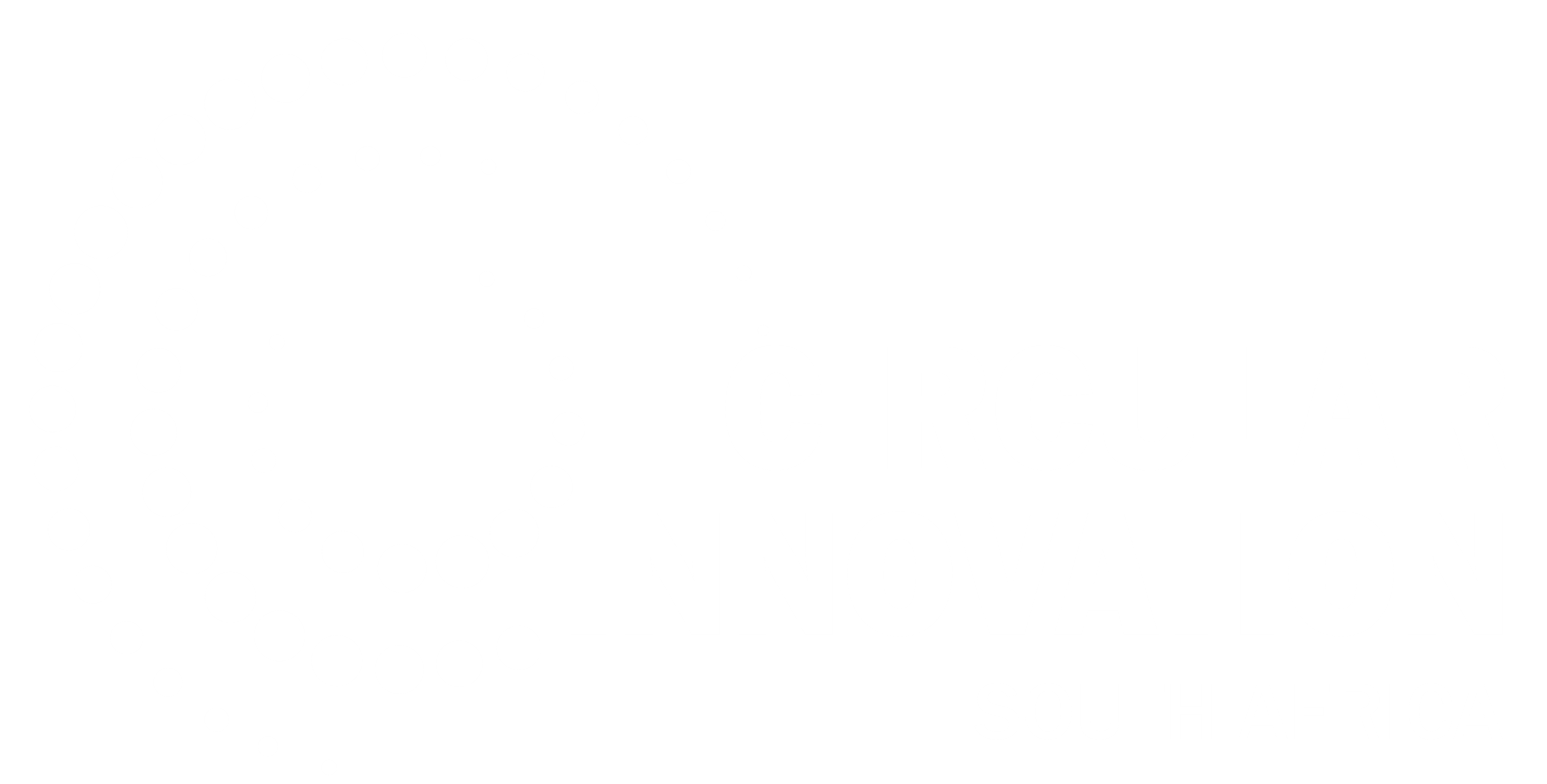 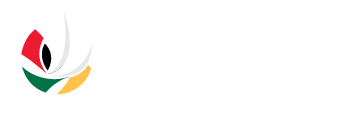 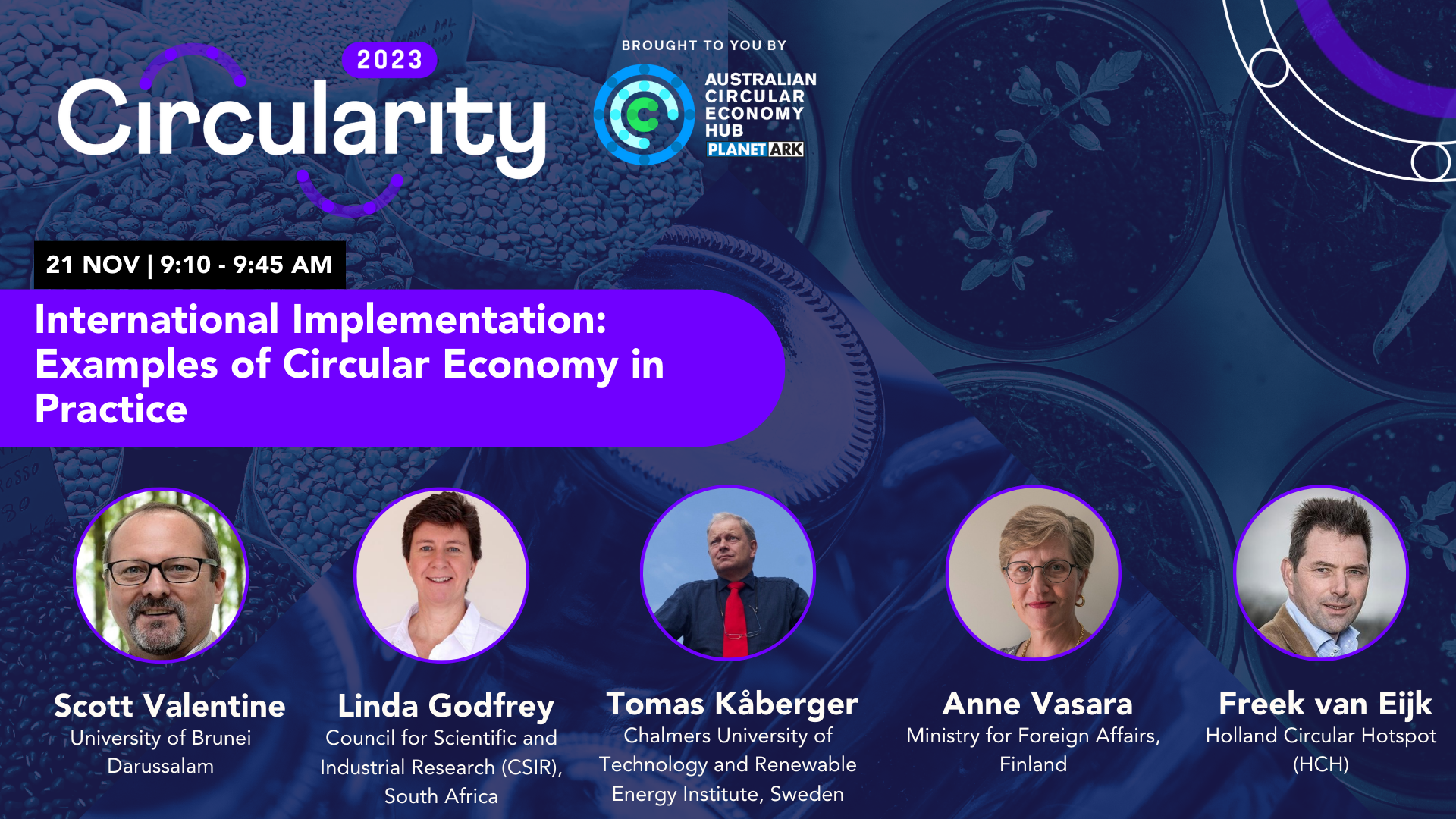 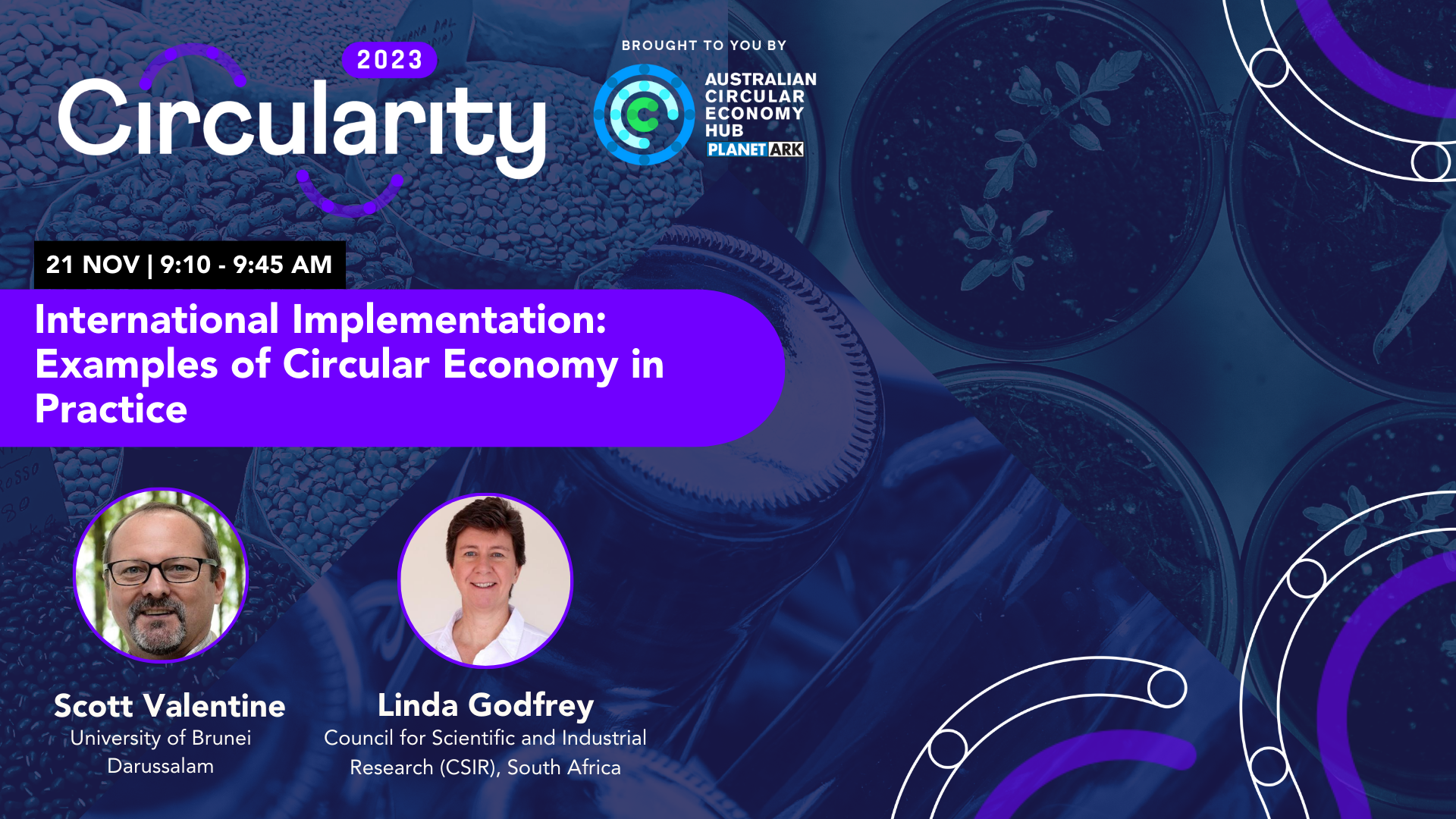